Shqiperia (Albania)Land of the Eagle
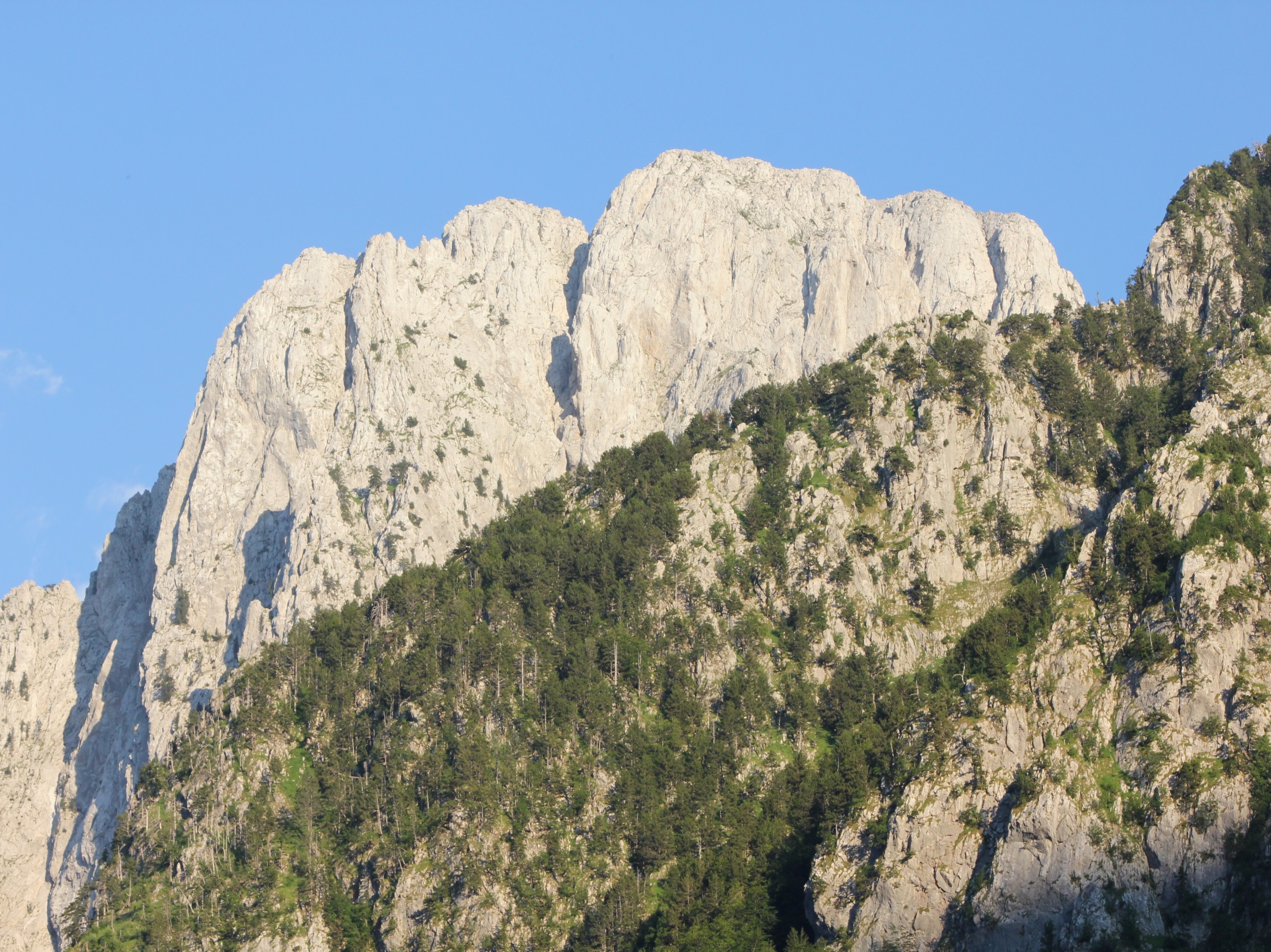 Steve’s 2015 Trip
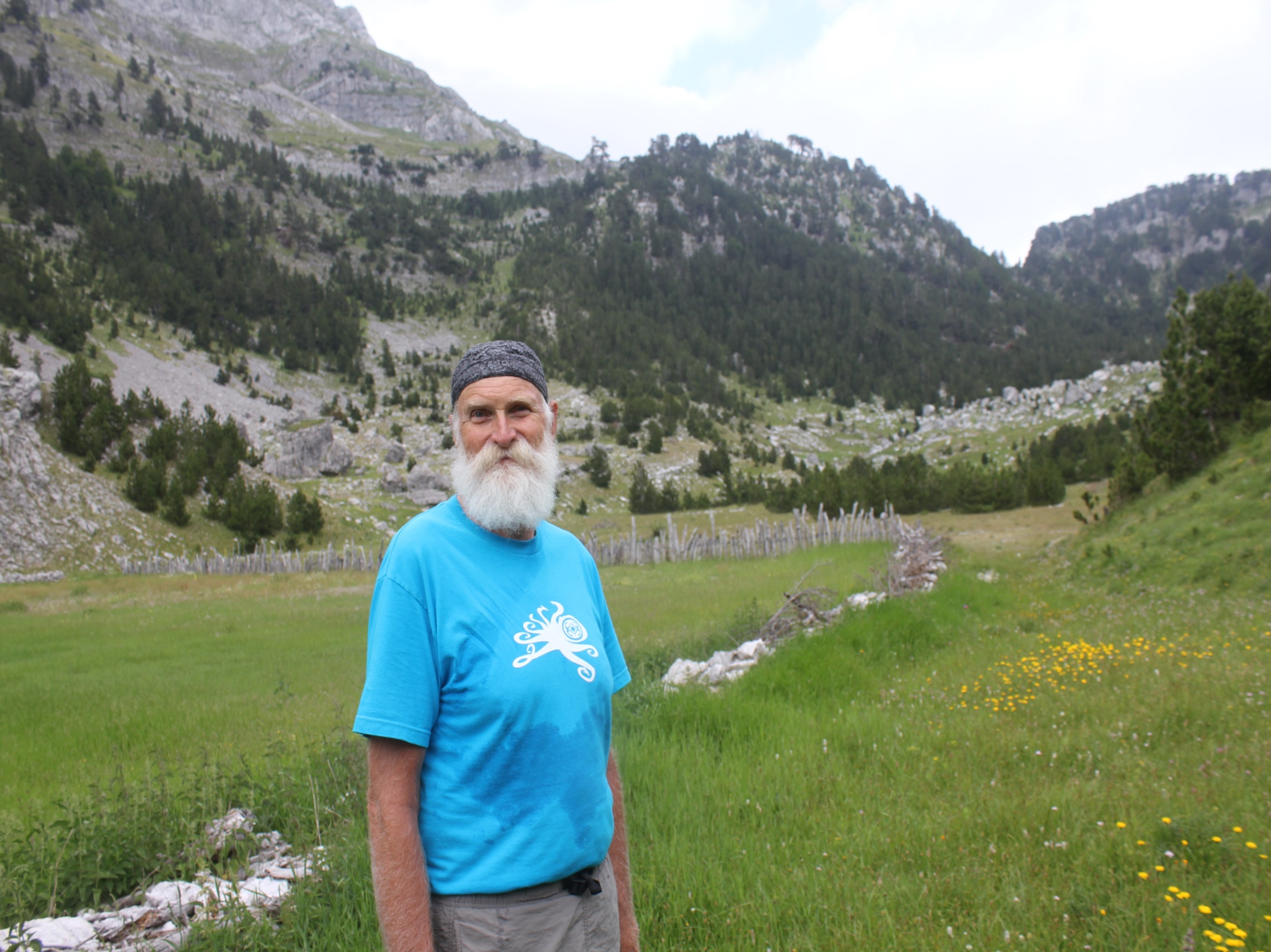 Trekking to Stegu 
Dhenve (Goat Pass)
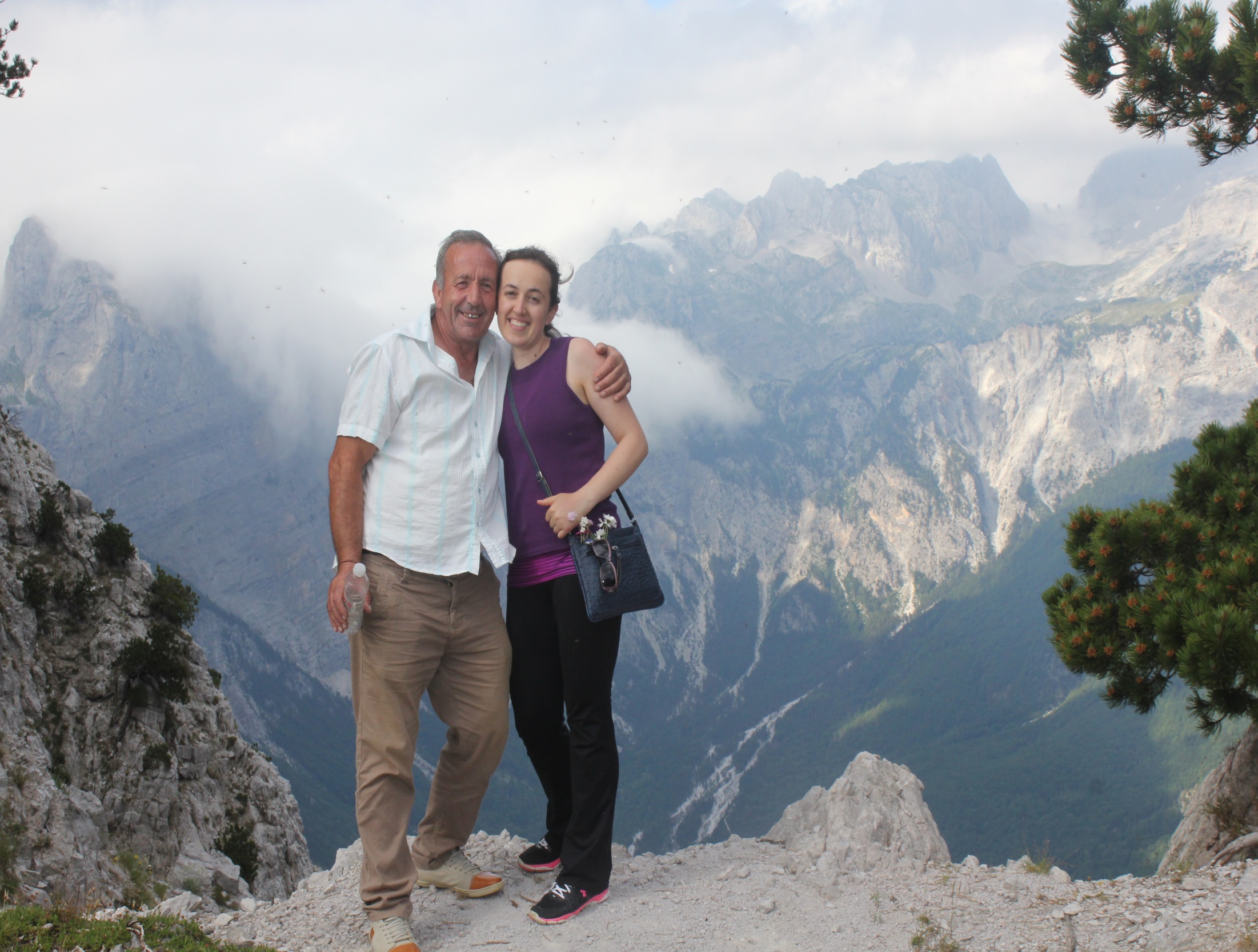 AAI board member, Kristina Milaj 
& Uncle Ndue Milaj in Stegu Dhenve
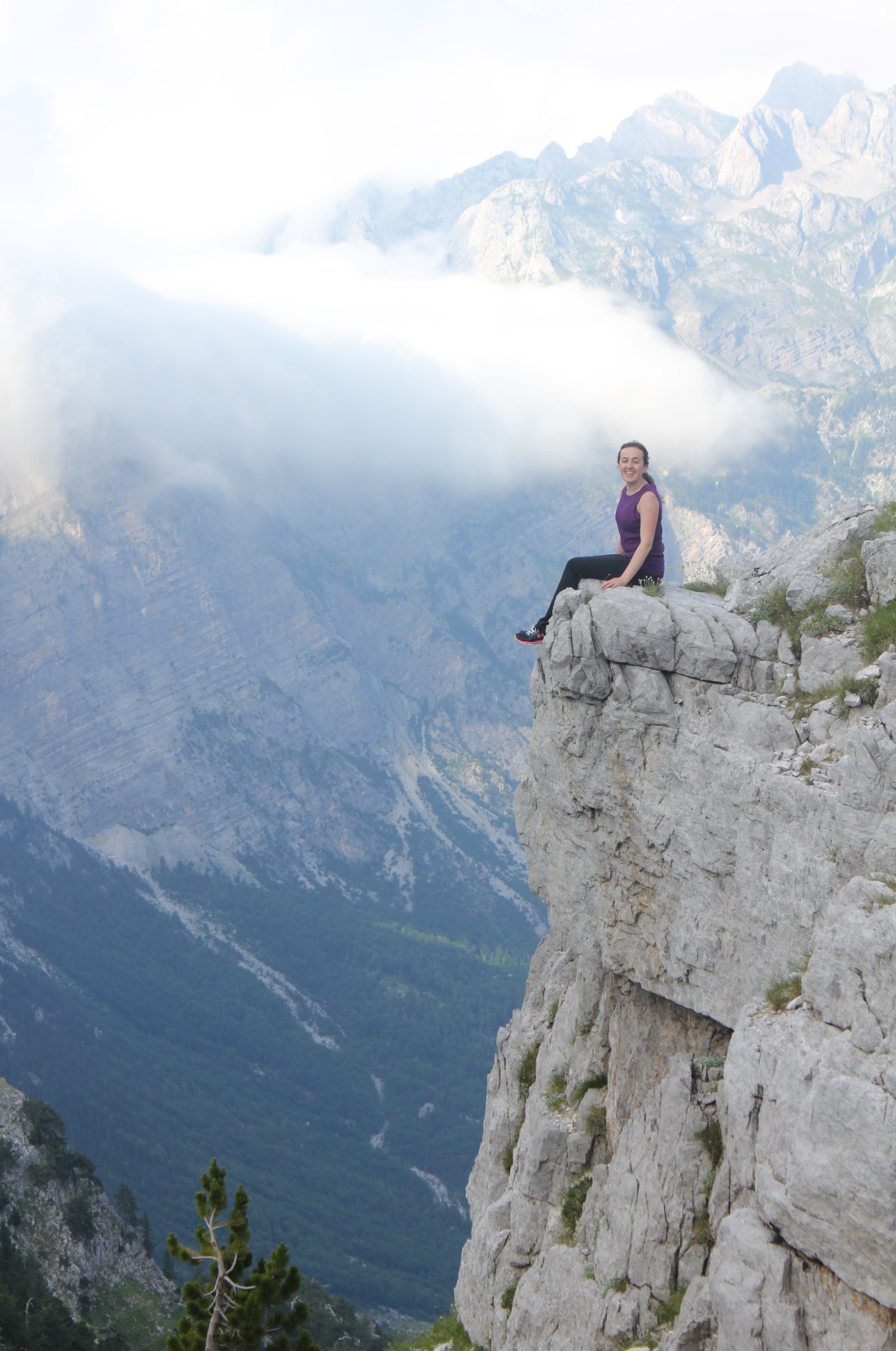 Kristina above 
Stegu Dhenve
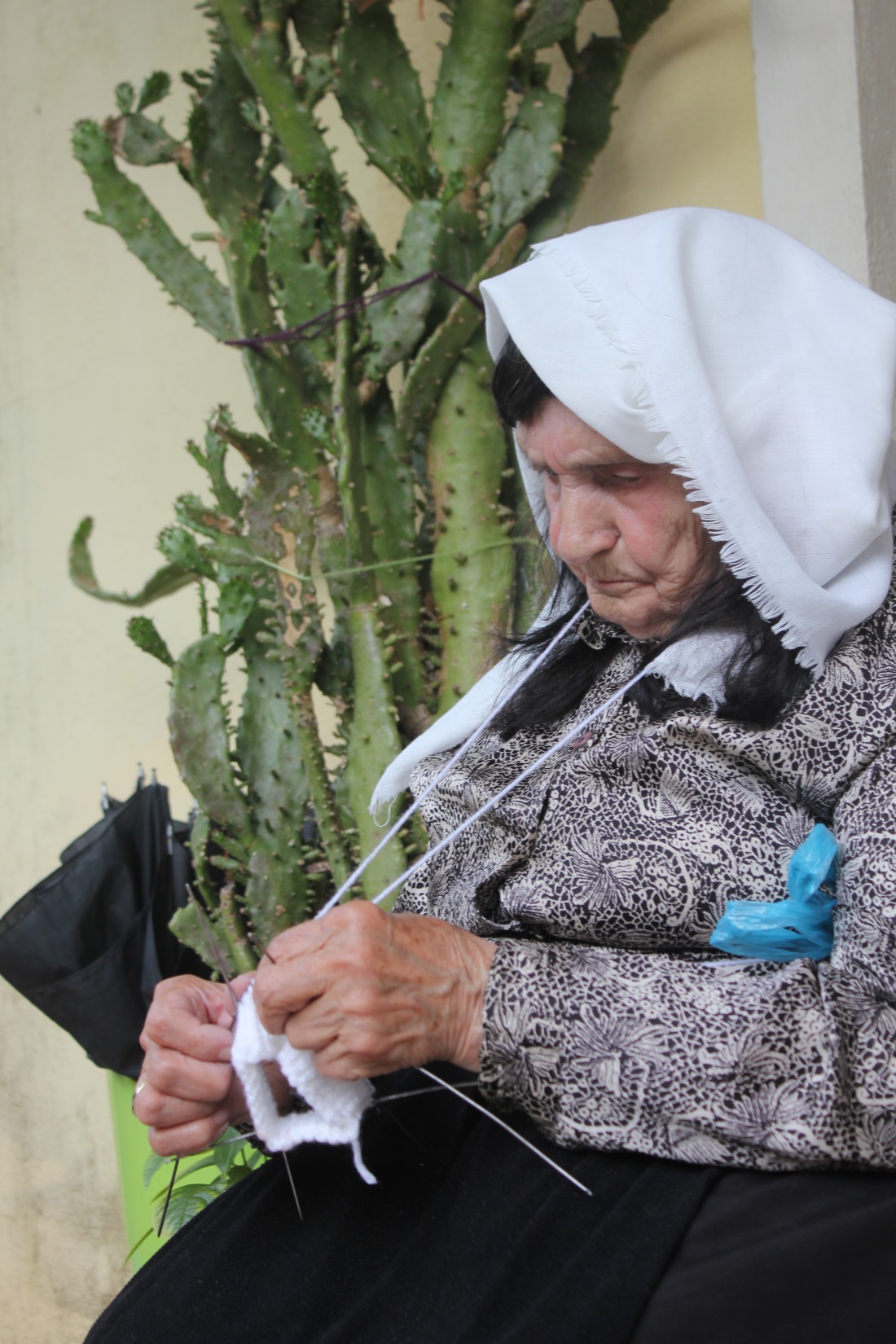 Dielle Rakaj, 89,
Boga, Knitting
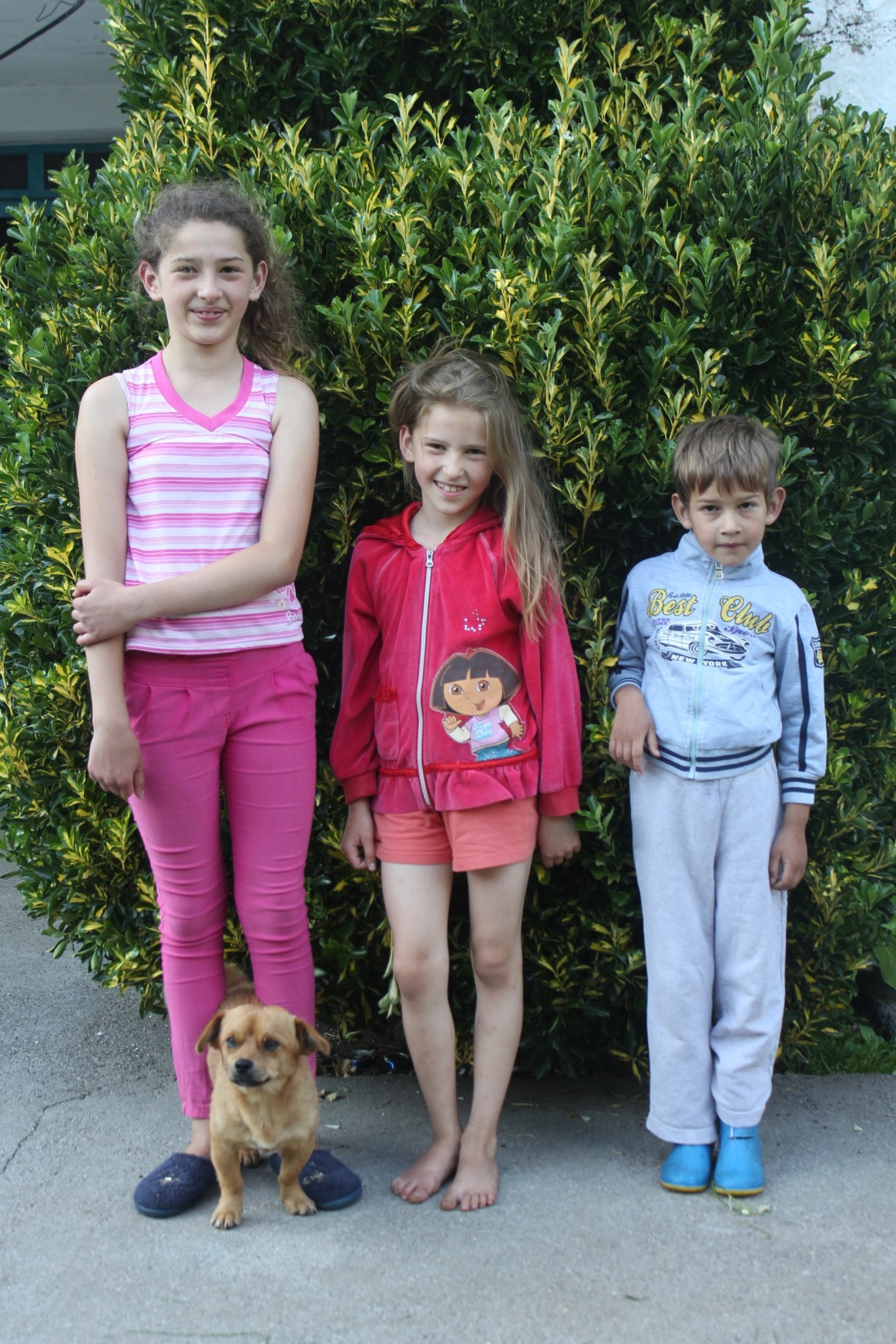 Boga Teacher, Ardian Ulaj’s kids, Vana, Juli, Marceli
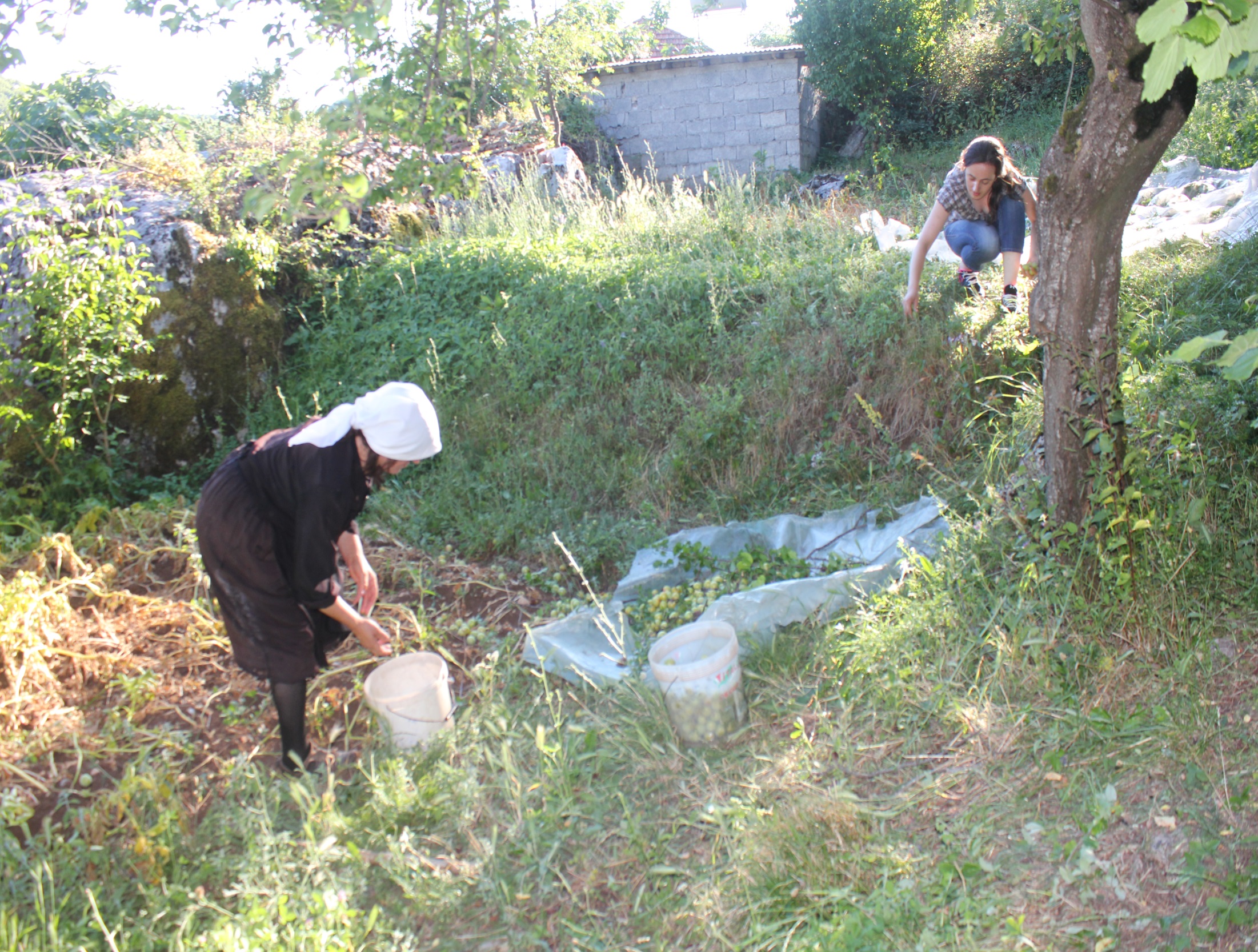 Kristina and mother Violeta
gathering plums for Raki (brandy)
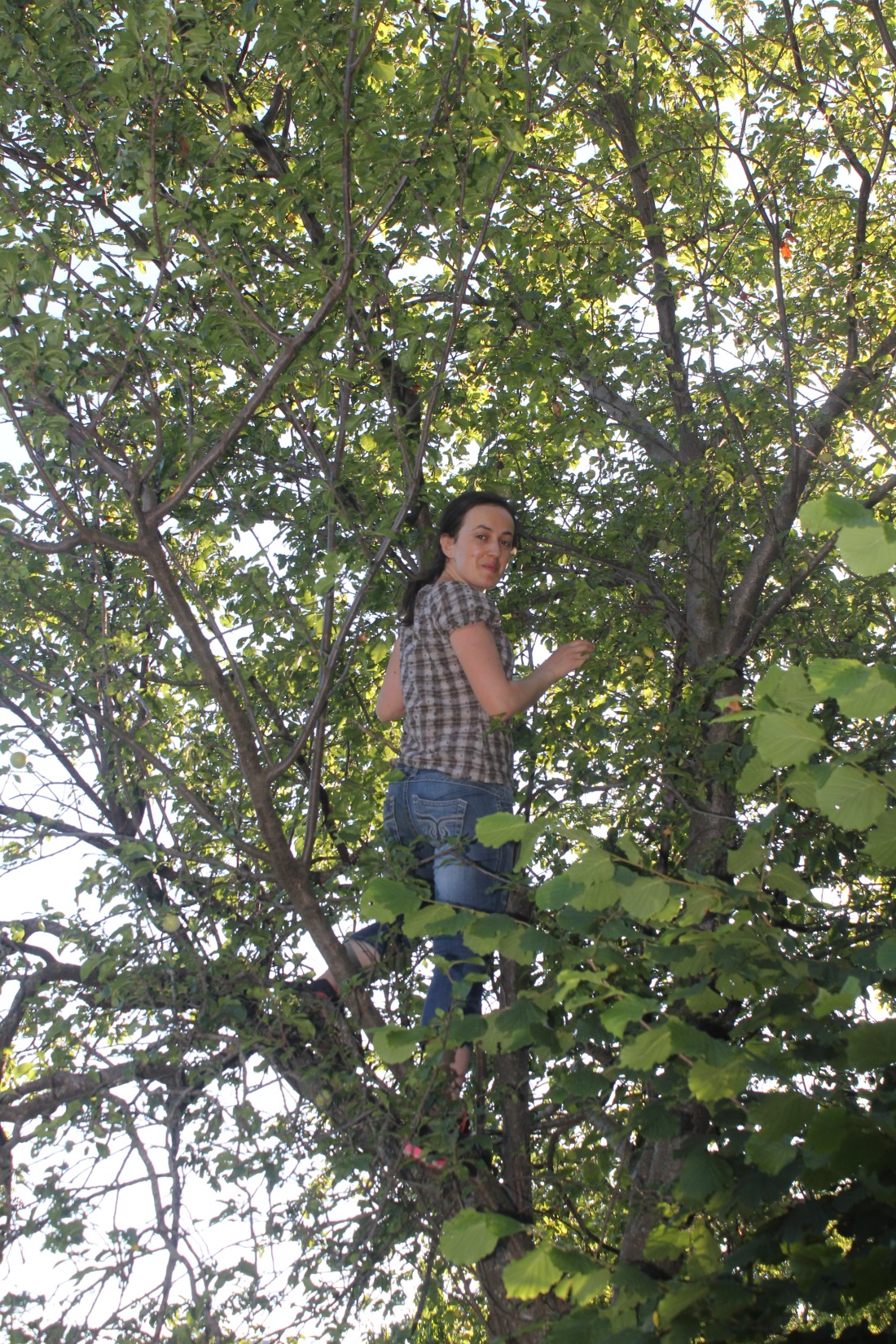 Kristina in the plum tree
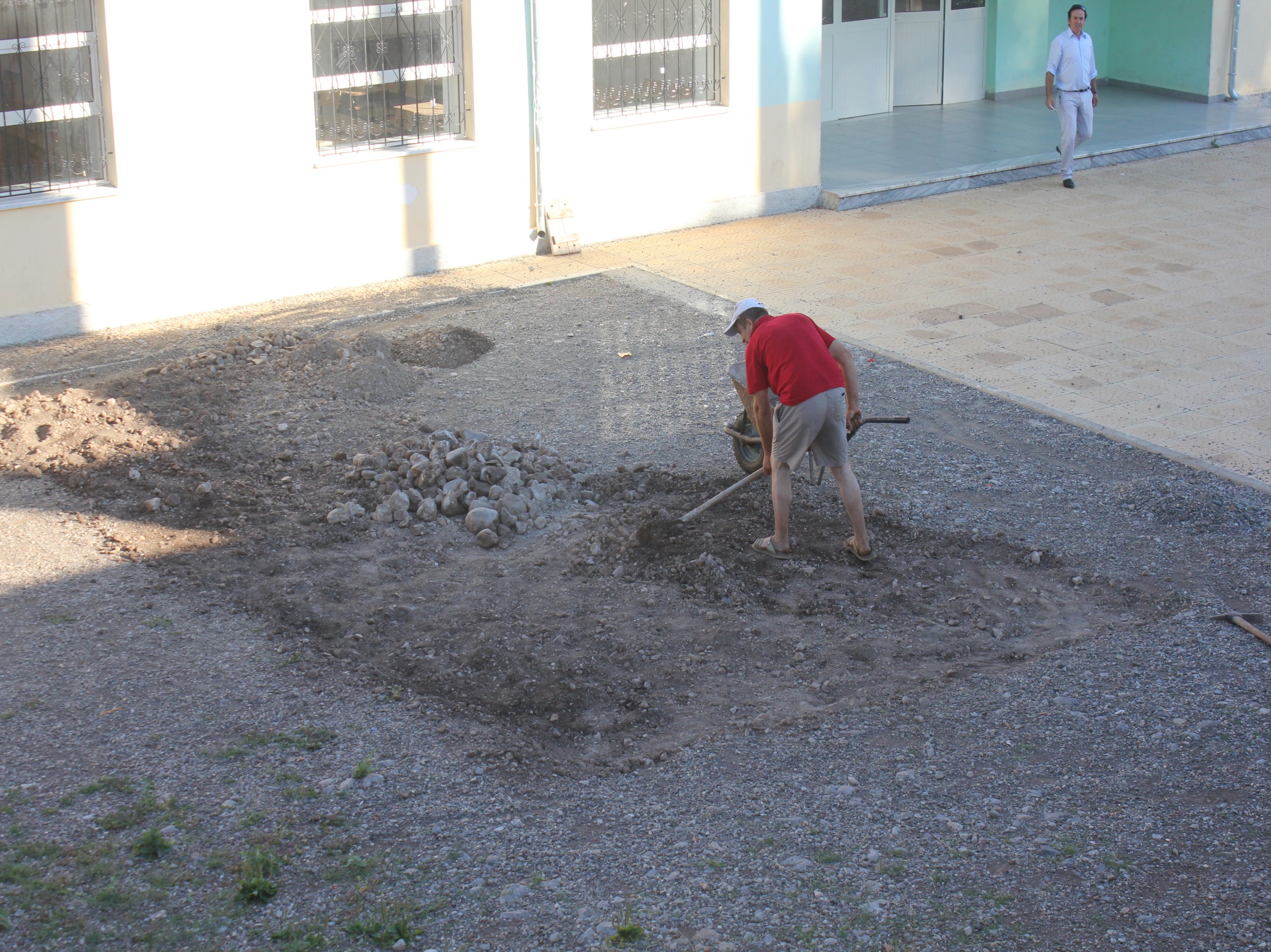 AAI English Teacher, Aleks Vulaj
excavating for new playground
equipment in Vrithe.  School 
Director Gac Purashaj in back.
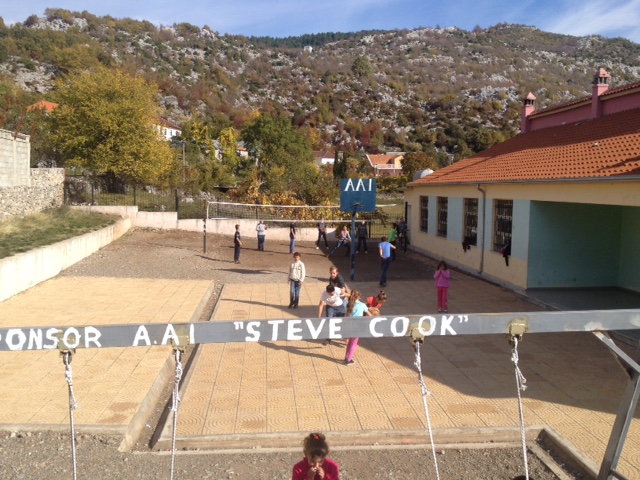 Upgraded play yard at Vrithe School
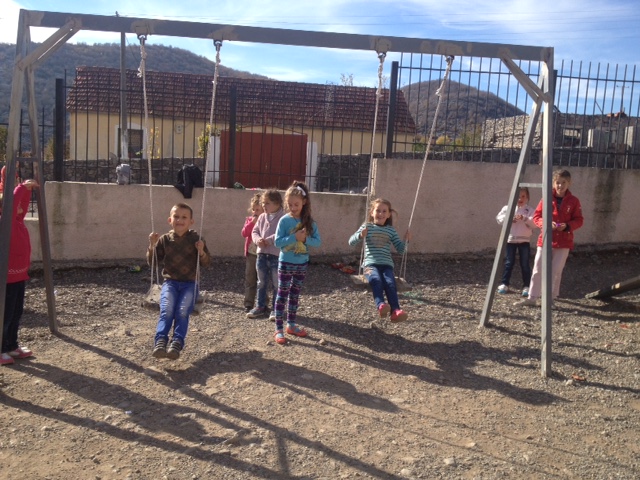 AAI furnished swings
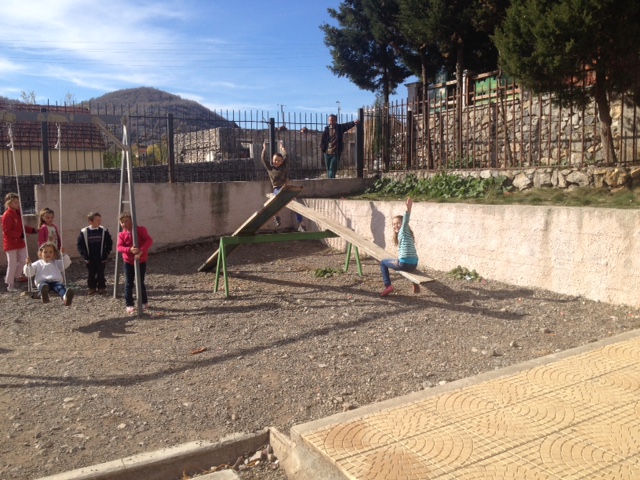 AAI funded teeter
totters
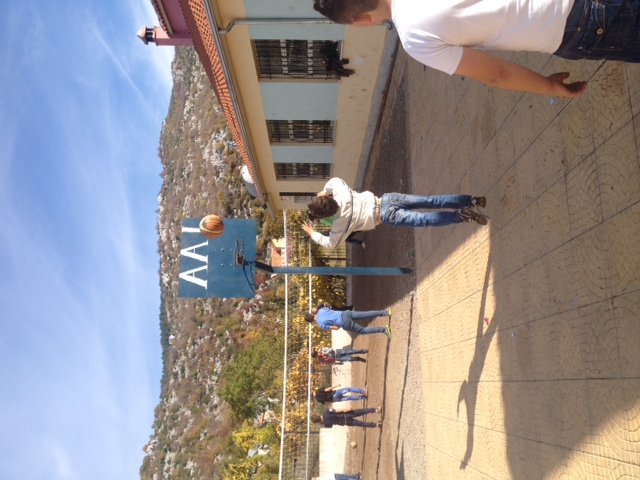 AAI funded
new basket-
ball hoop
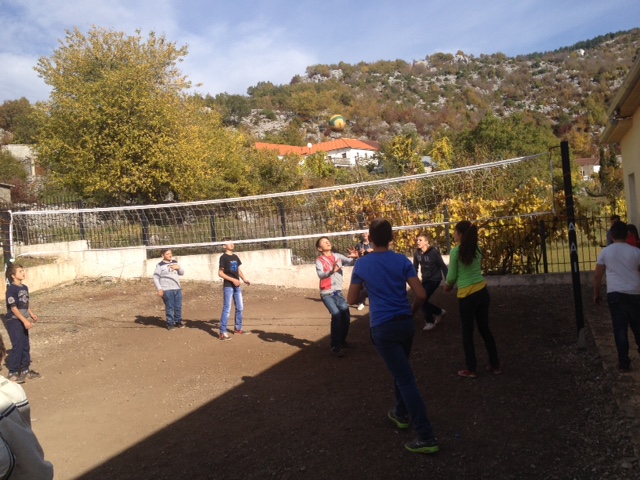 New AAI funded Volleyball Court
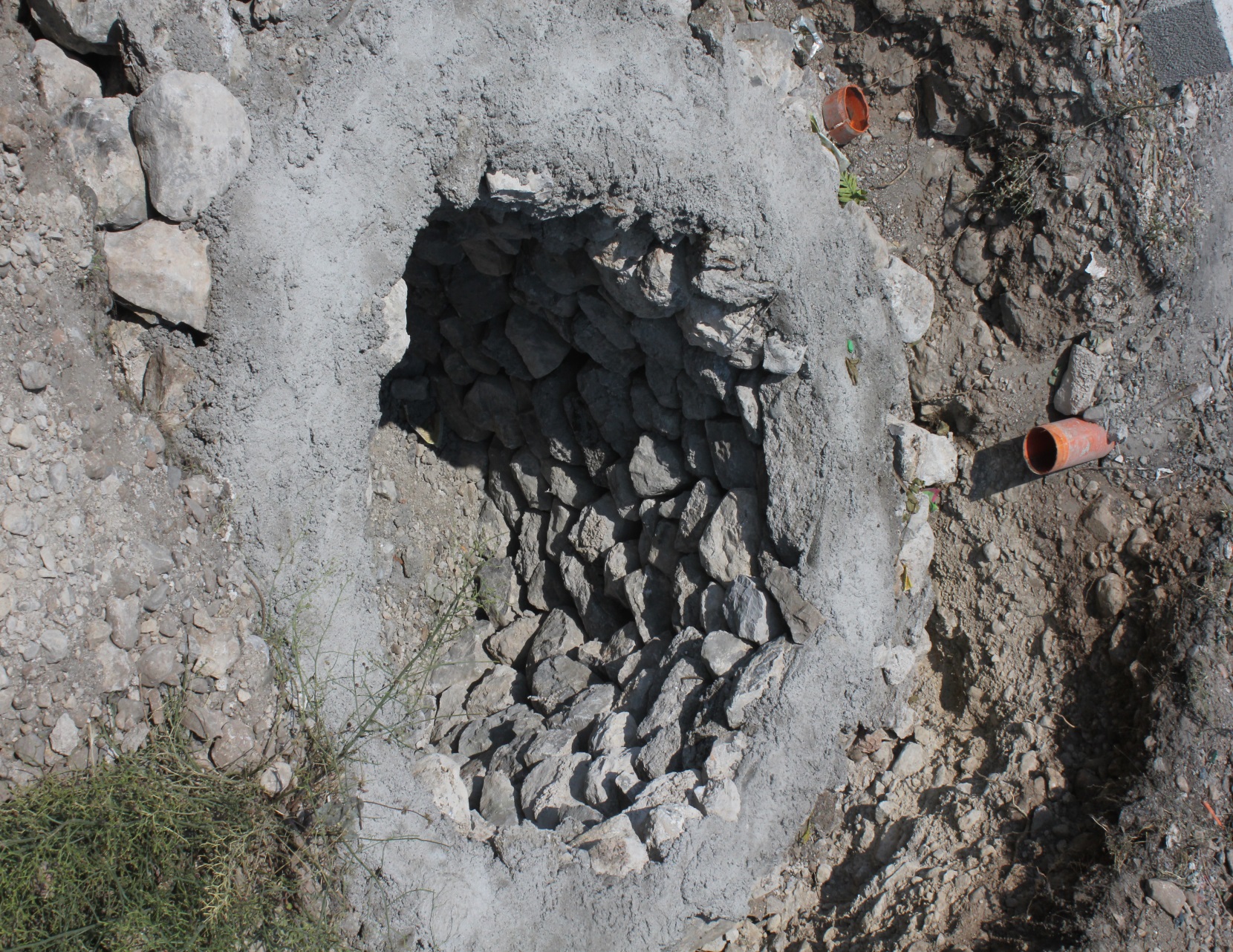 New Septic Pit for Xhaj 
School Toilet Project
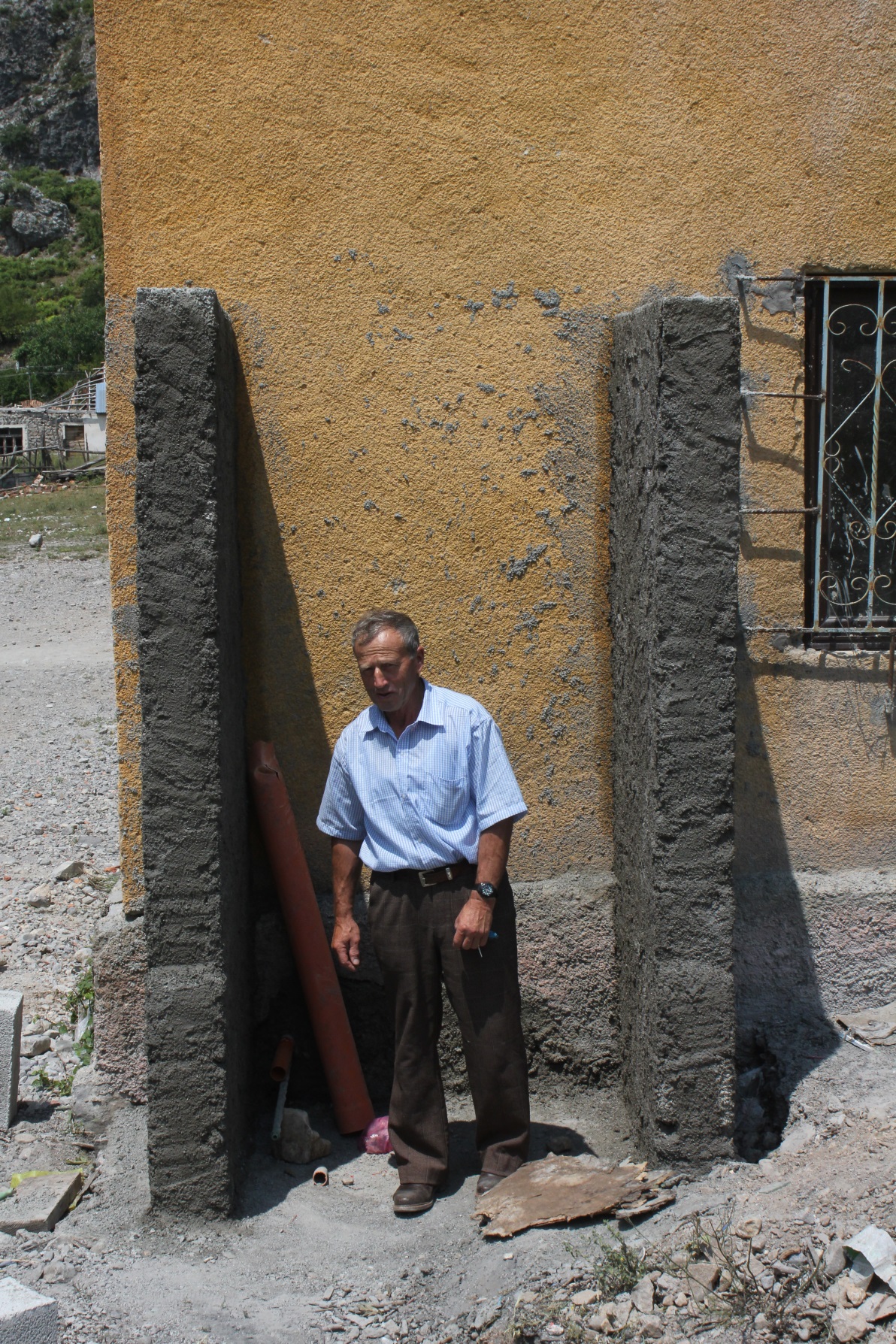 Toma Durgaj constructing
support for water tank
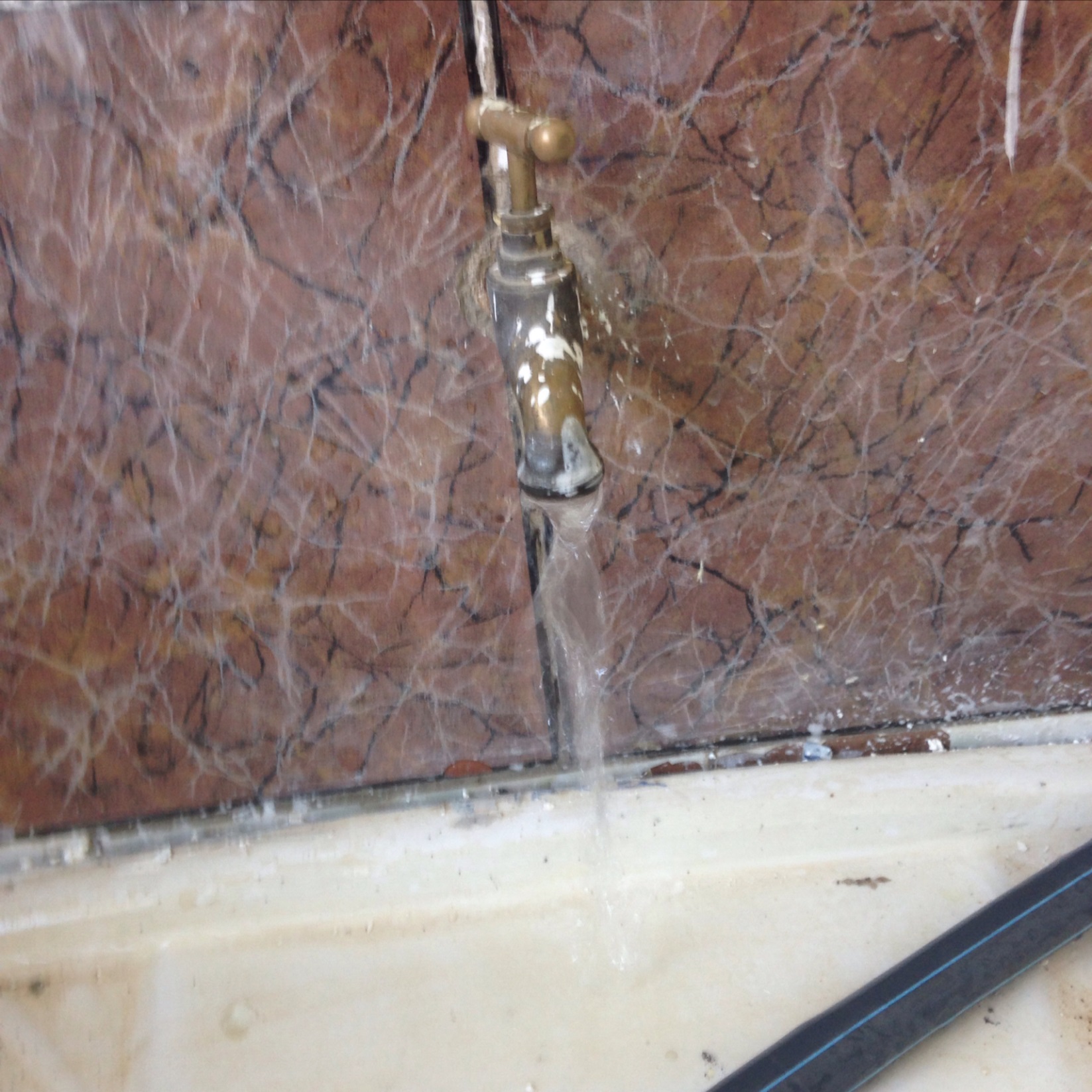 First tap water from Xhaj bathroom in 10 years.  
Thanks to
Kristina Milaj’s 
group funding 
effort, over
$700.
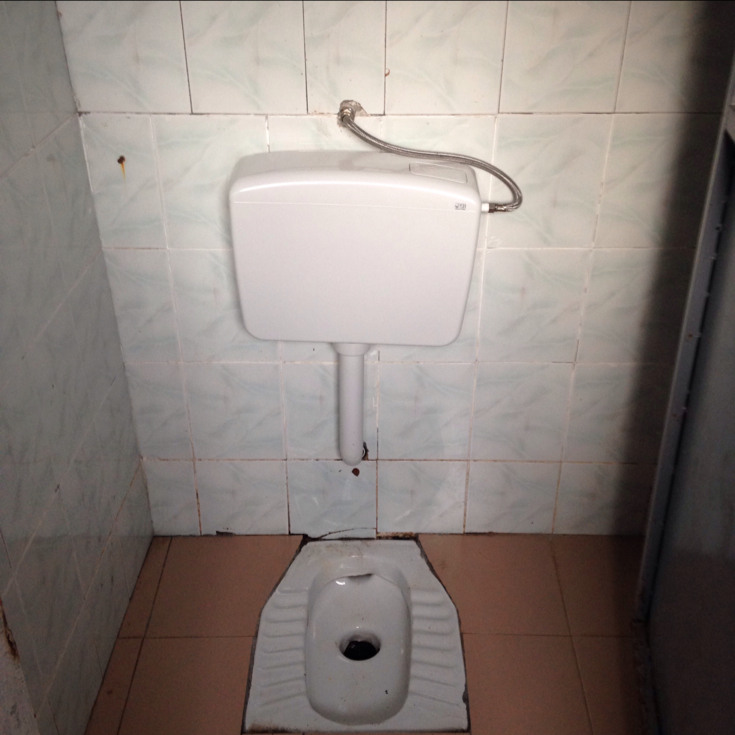 Rebuilt toilet
stall.
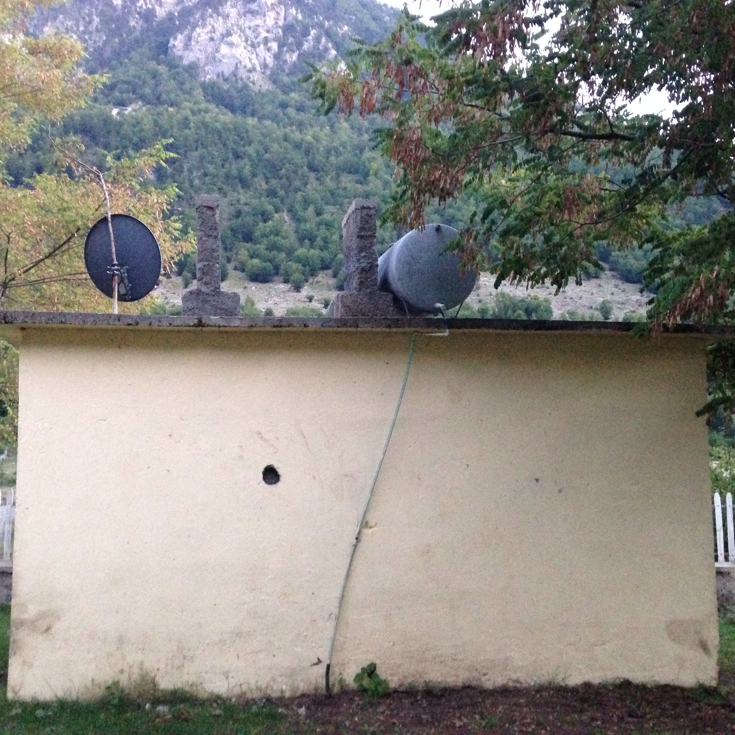 Refurbished 
Boga Toilets,
 showing 
new tank
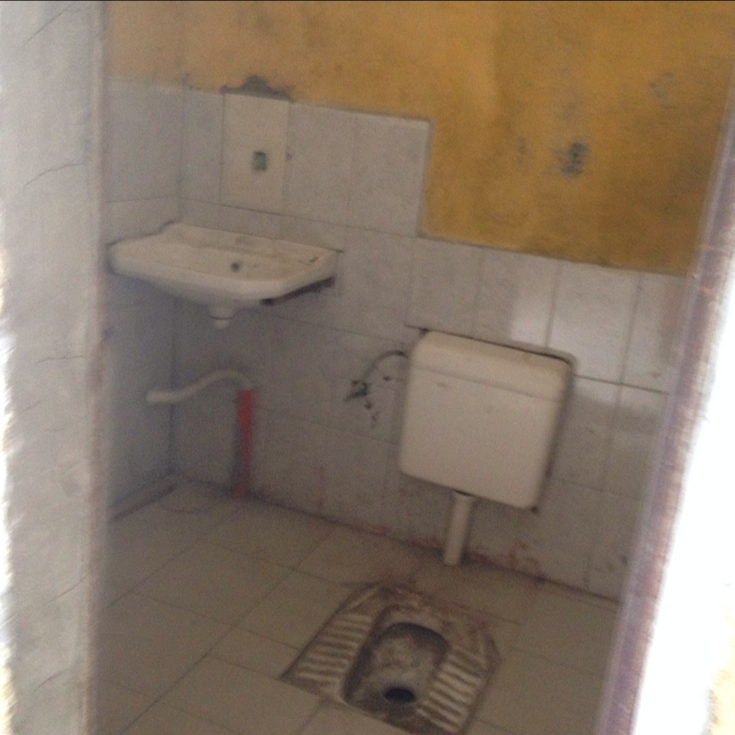 Refurbished
toilet
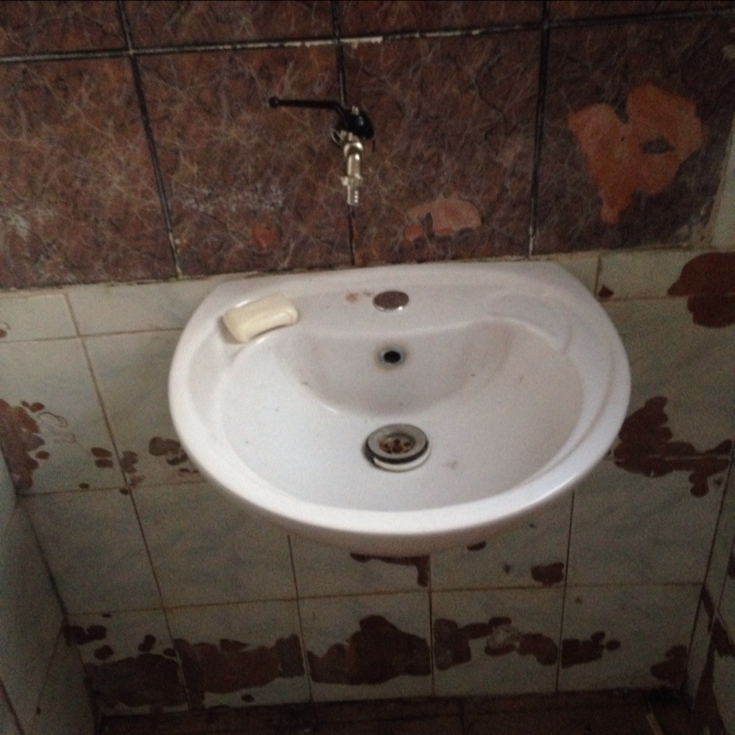 And sink—
note soap
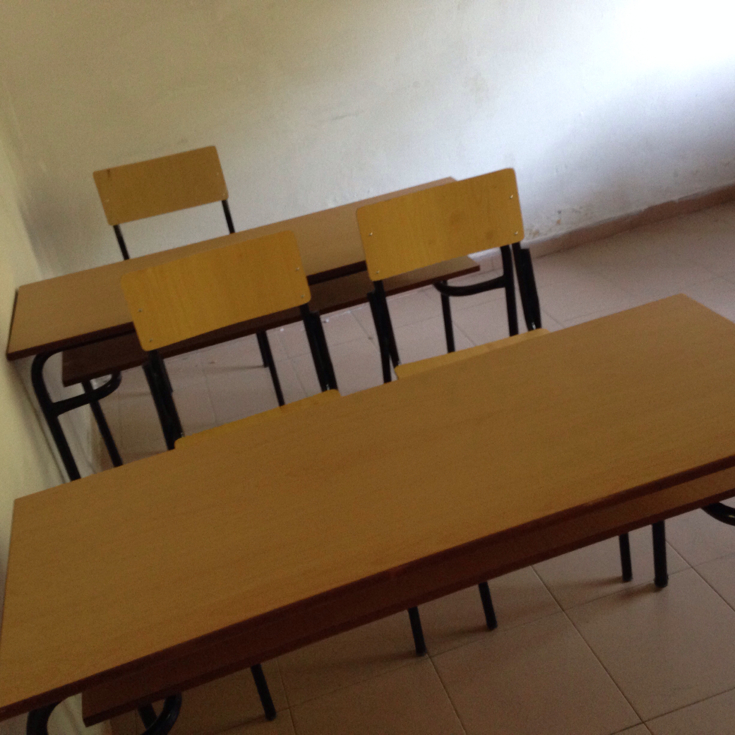 New Boga
desks, thanks
to Anila 
Pekmezi, new
School Director
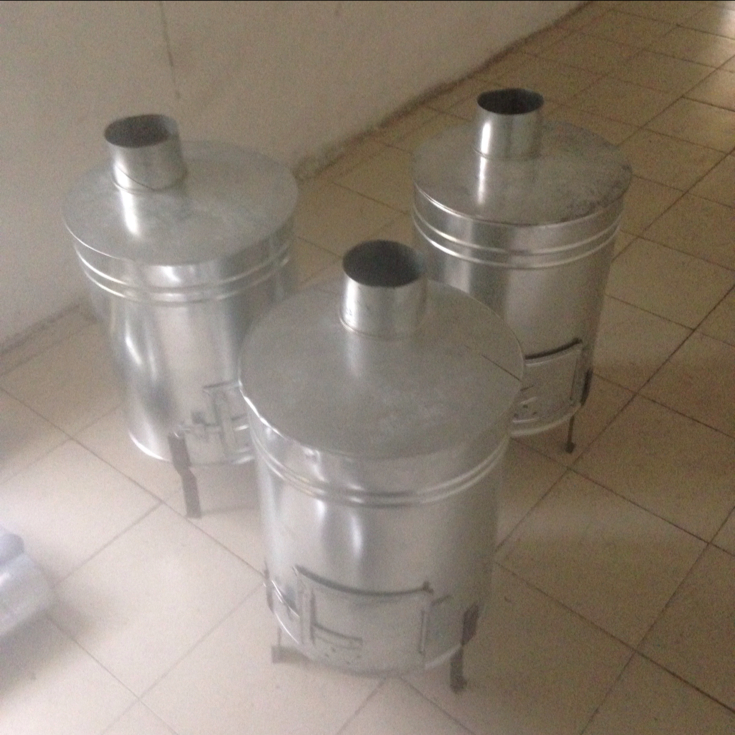 New Boga
classroom
stoves, thanks
to AAI funds.
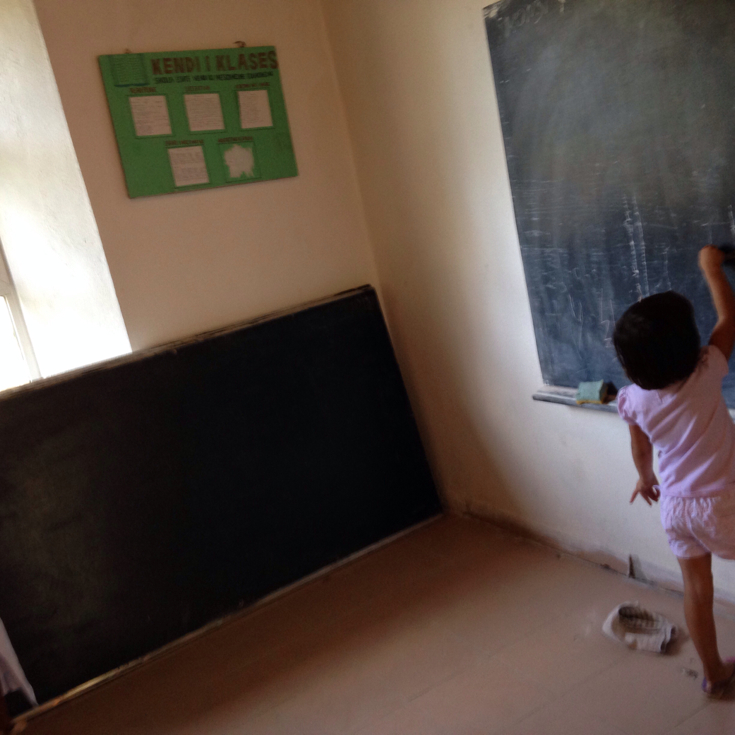 New Boga
blackboard
funded by AAI
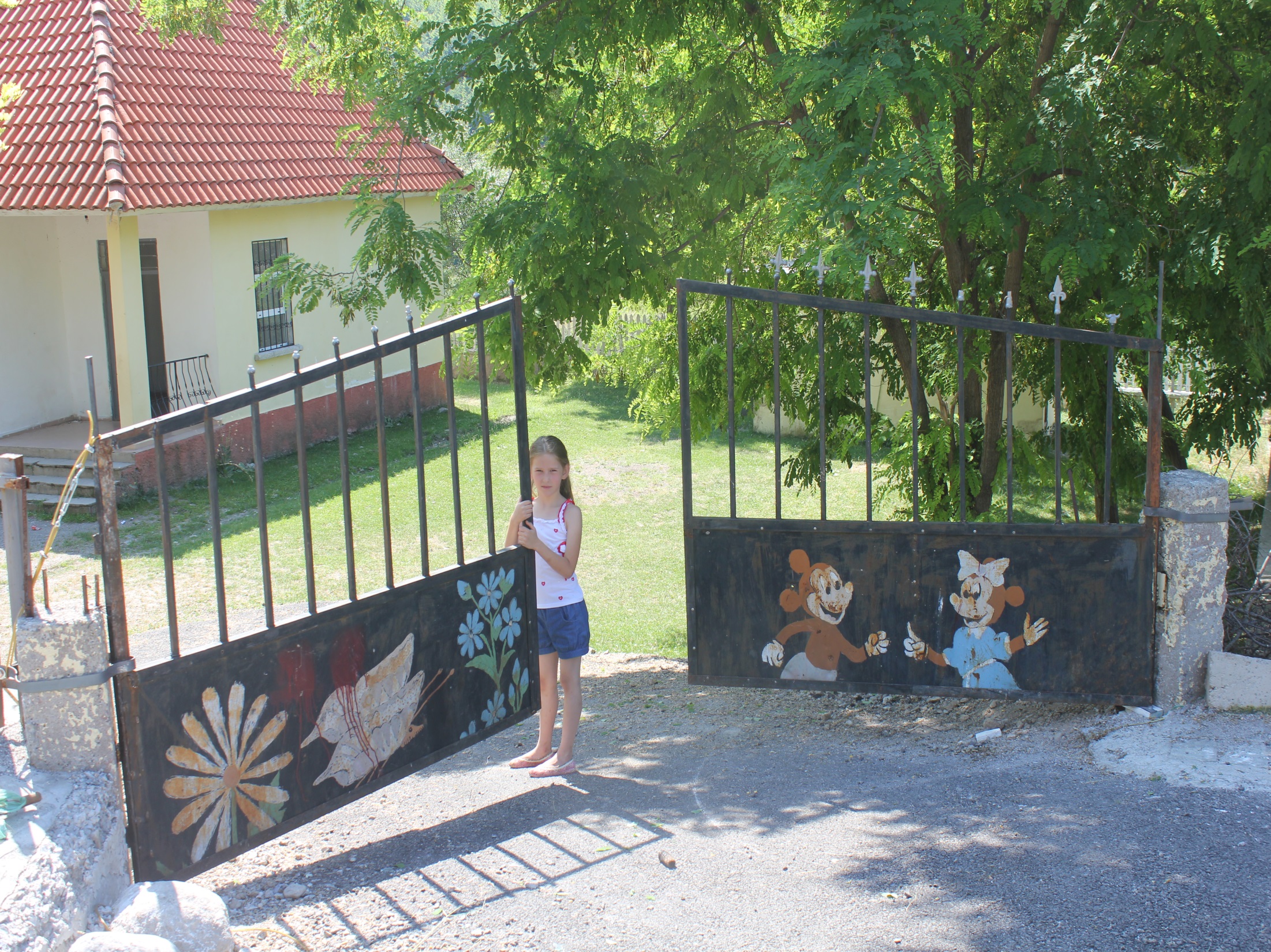 Juli Ulaj and Boga school
gate repaired yet again
by Steve
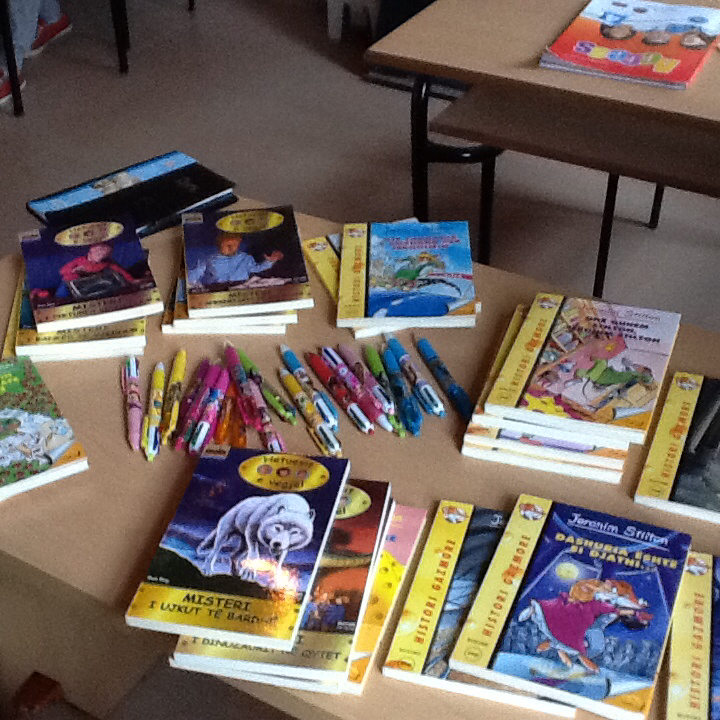 AAI funded
kindergarten
supplies for 
Xhaj school.
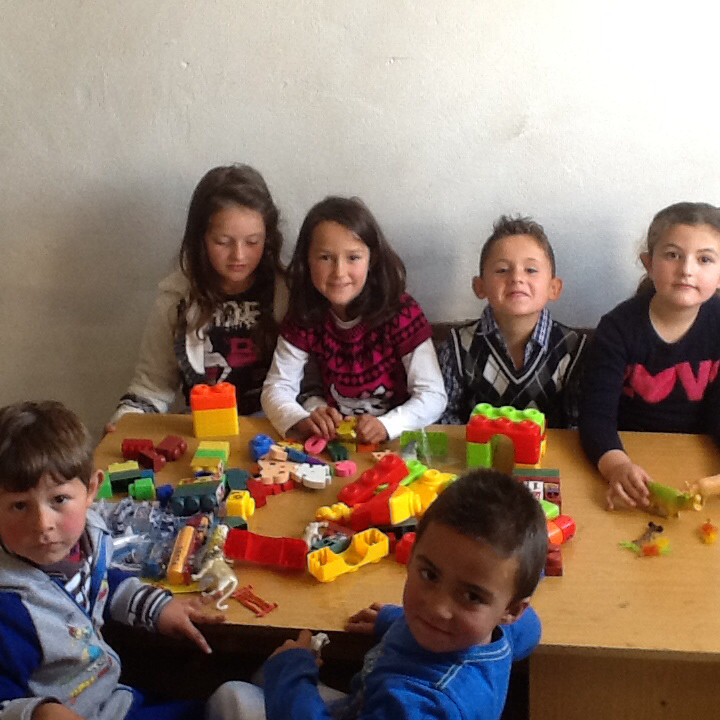 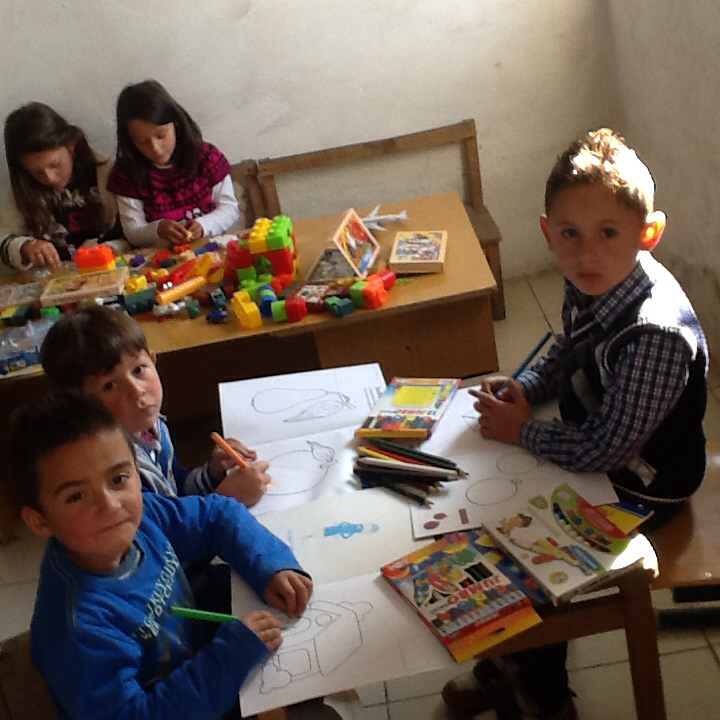 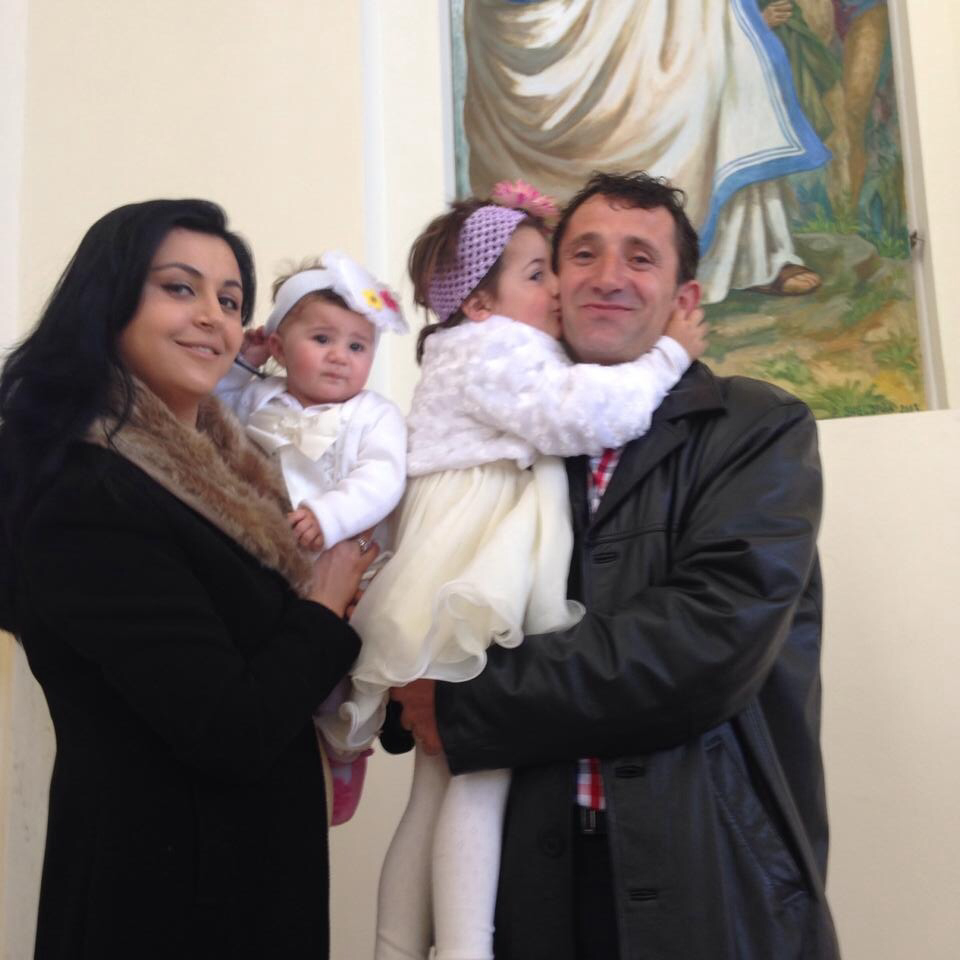 Xhaj and Boga School Director 
Anila Pekmezi, with husband
Alex and daughters Anabel and
Alessia
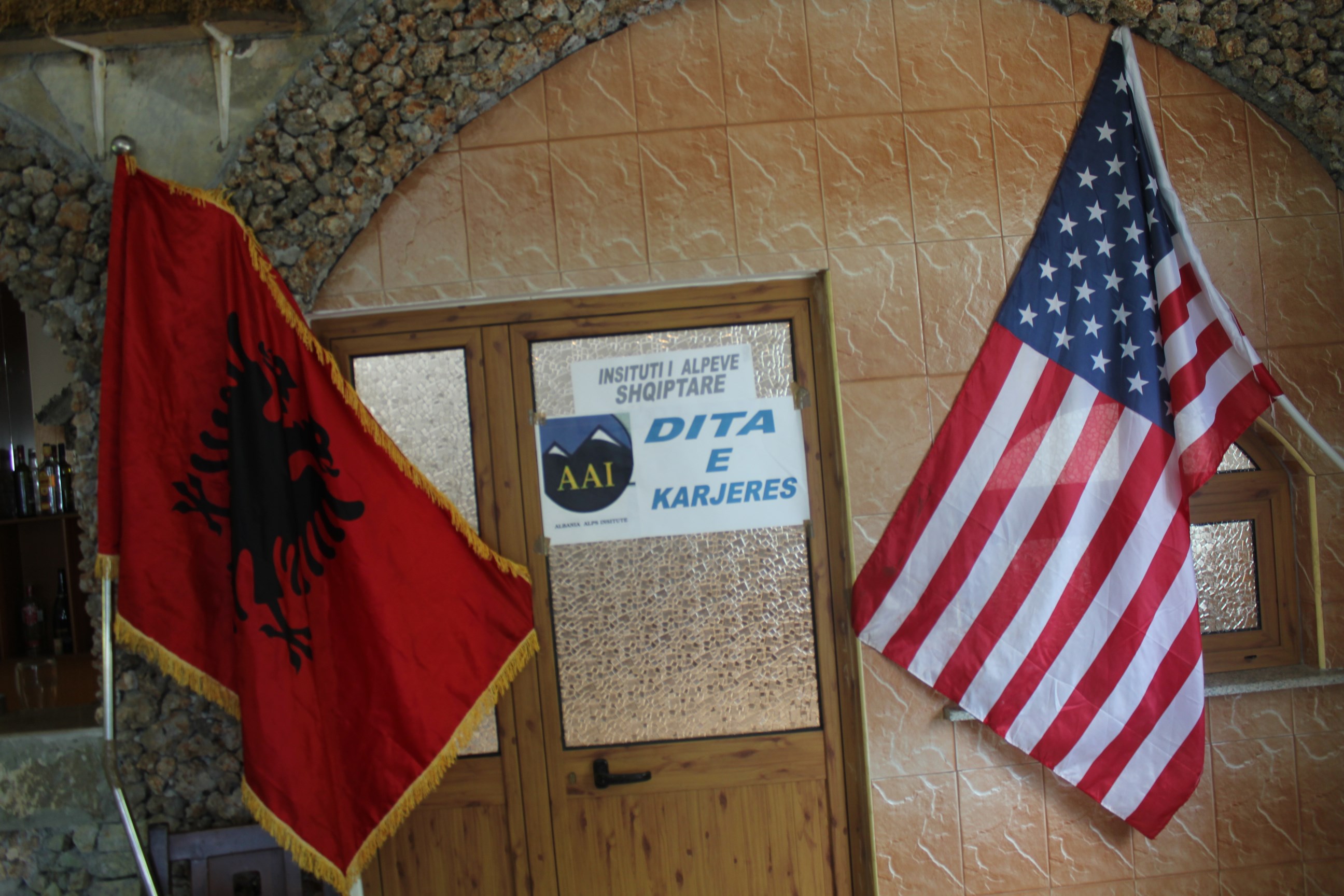 AAI Sponsored Career Day for High School and 
University students.
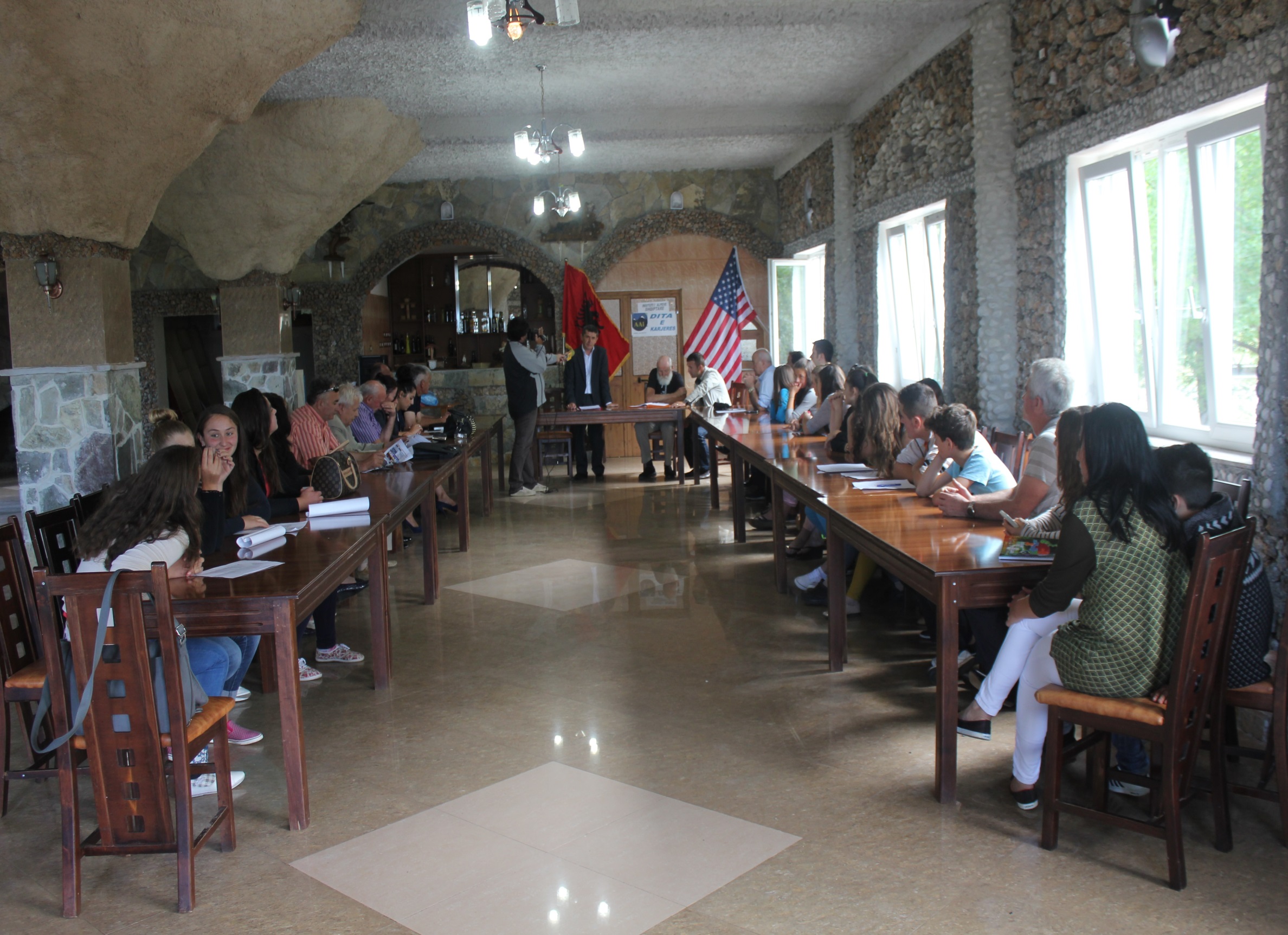 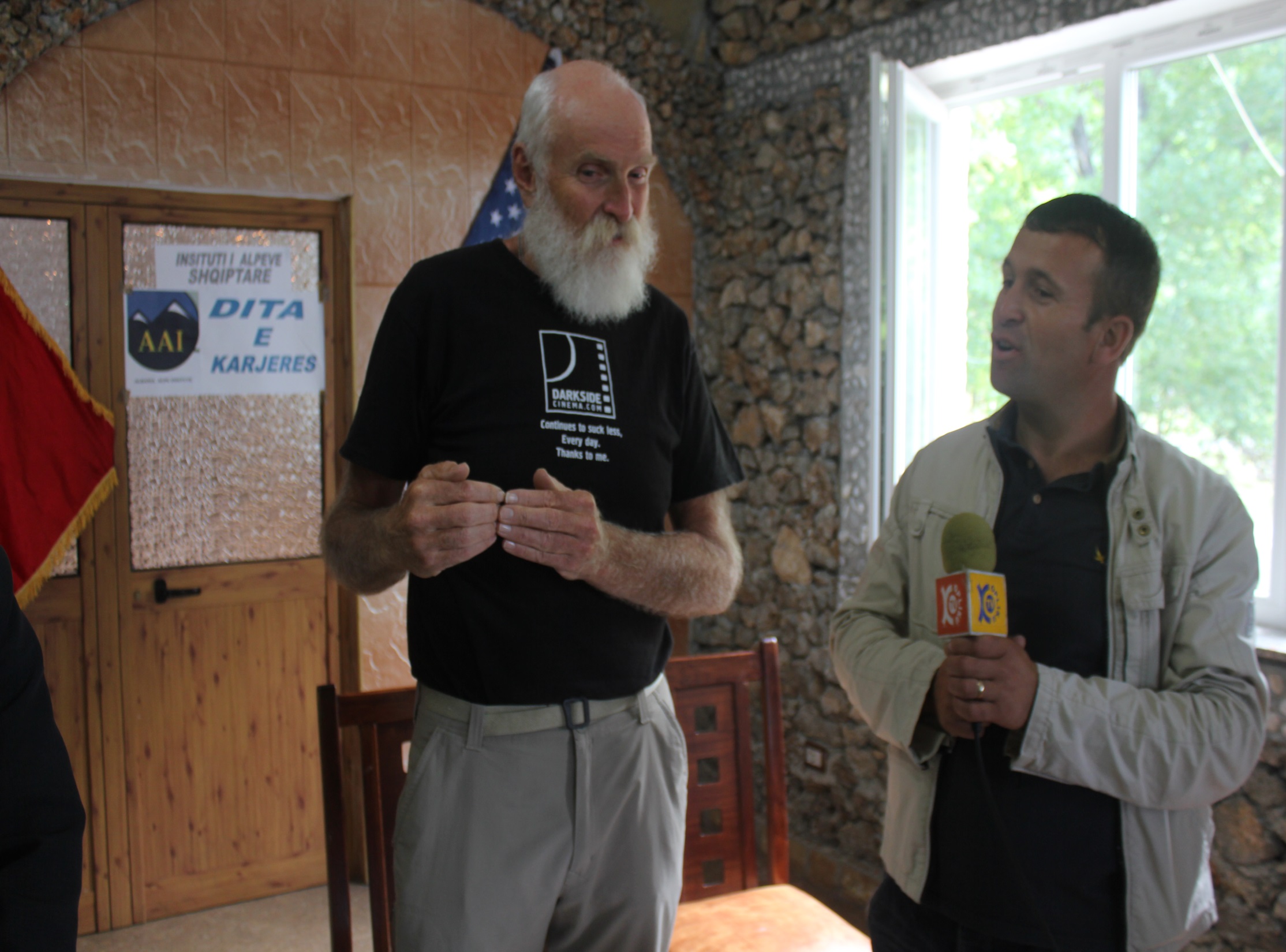 Steve’s intro, translated
by Aleks Vulaj, AAI
English teacher
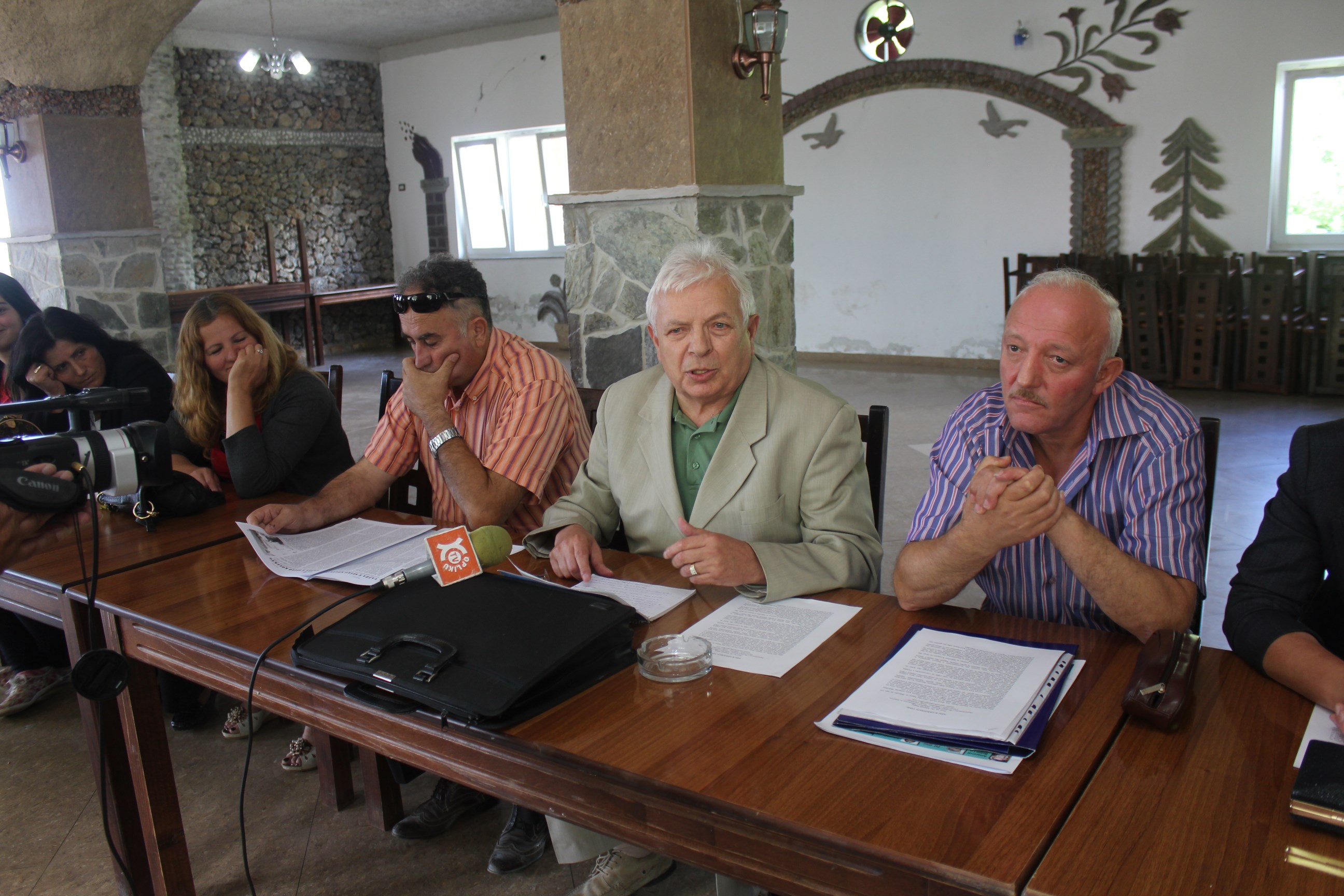 Gjergj Rakaj, former Minister of Parliament center, speaking, with
Prof. Dr. Marash Rakaj, AAI Albania Manager on right.
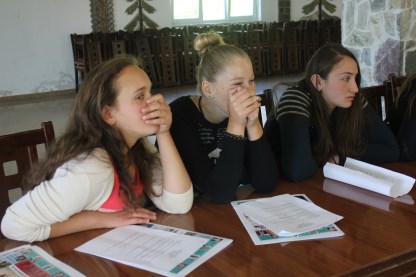 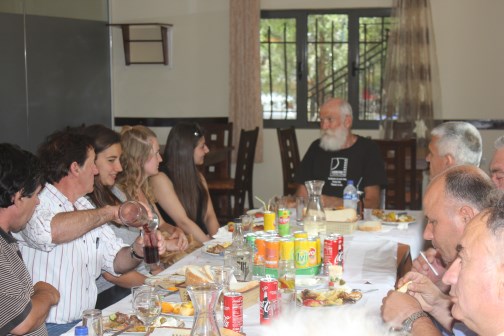 AAI sponsored dinner for all
speakers and students.
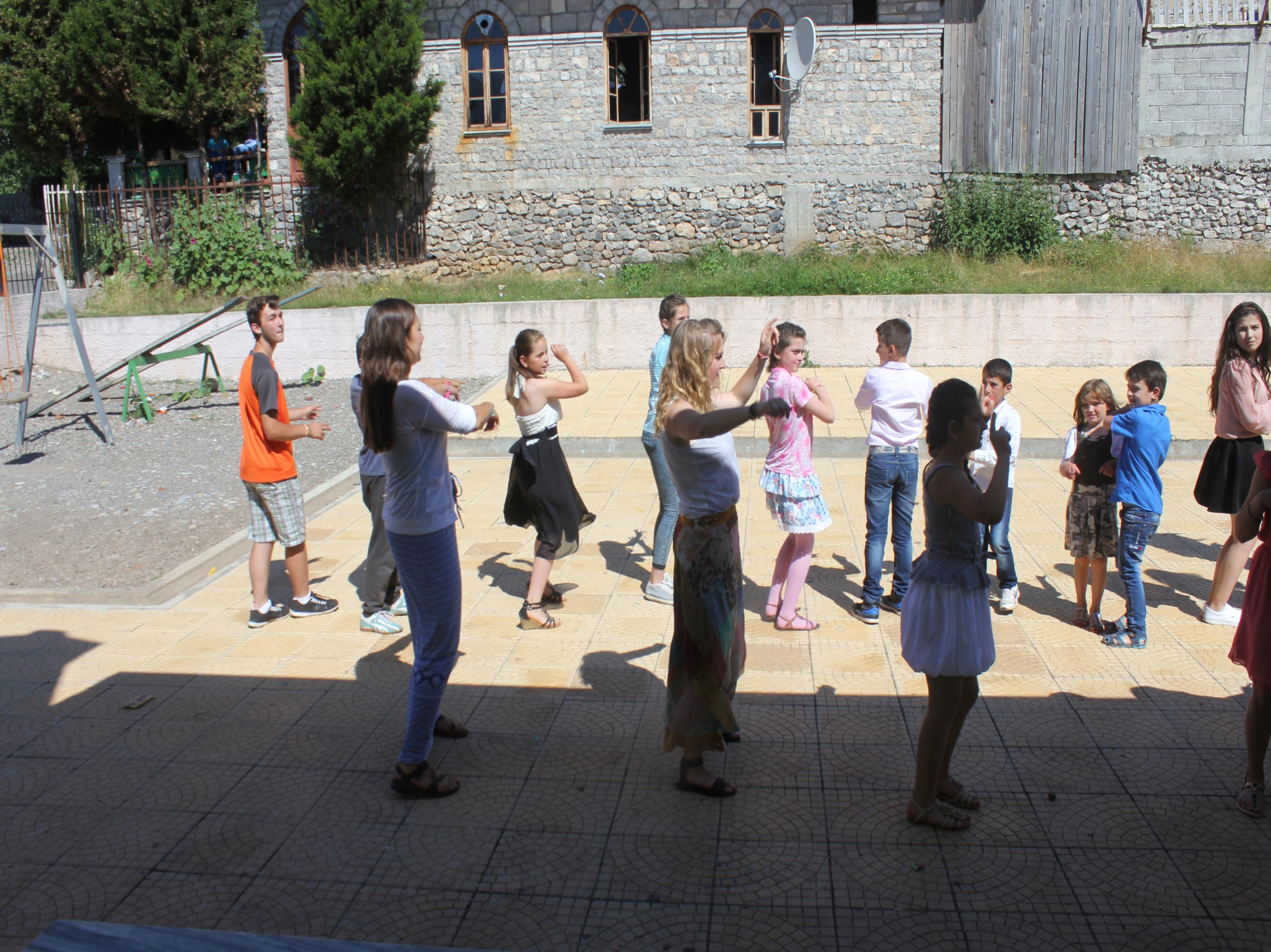 Adina Harri from Dartmouth College and Dana Lester from Oregon 
State University, AAI 2015 volunteers teaching dance in Vrithe
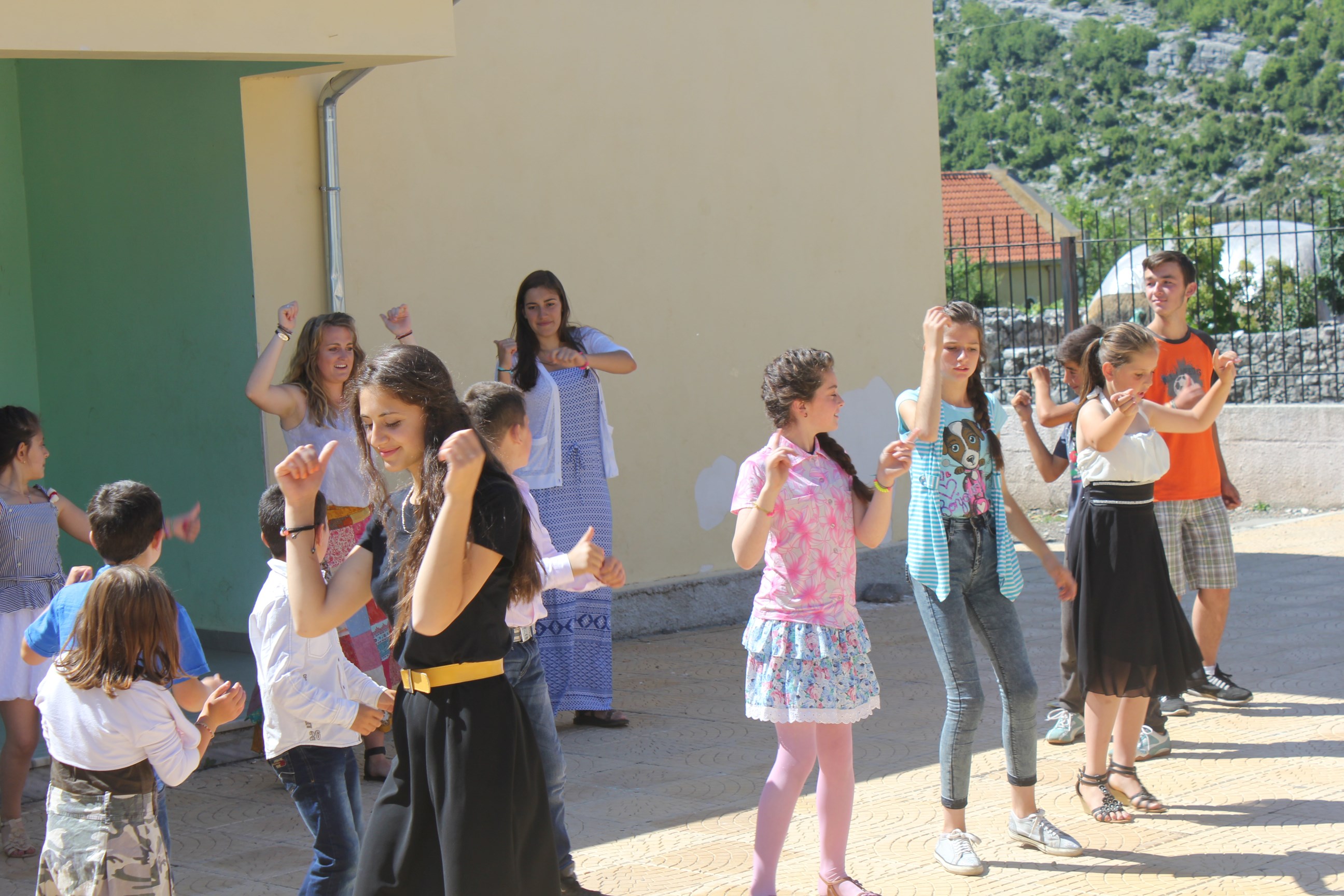 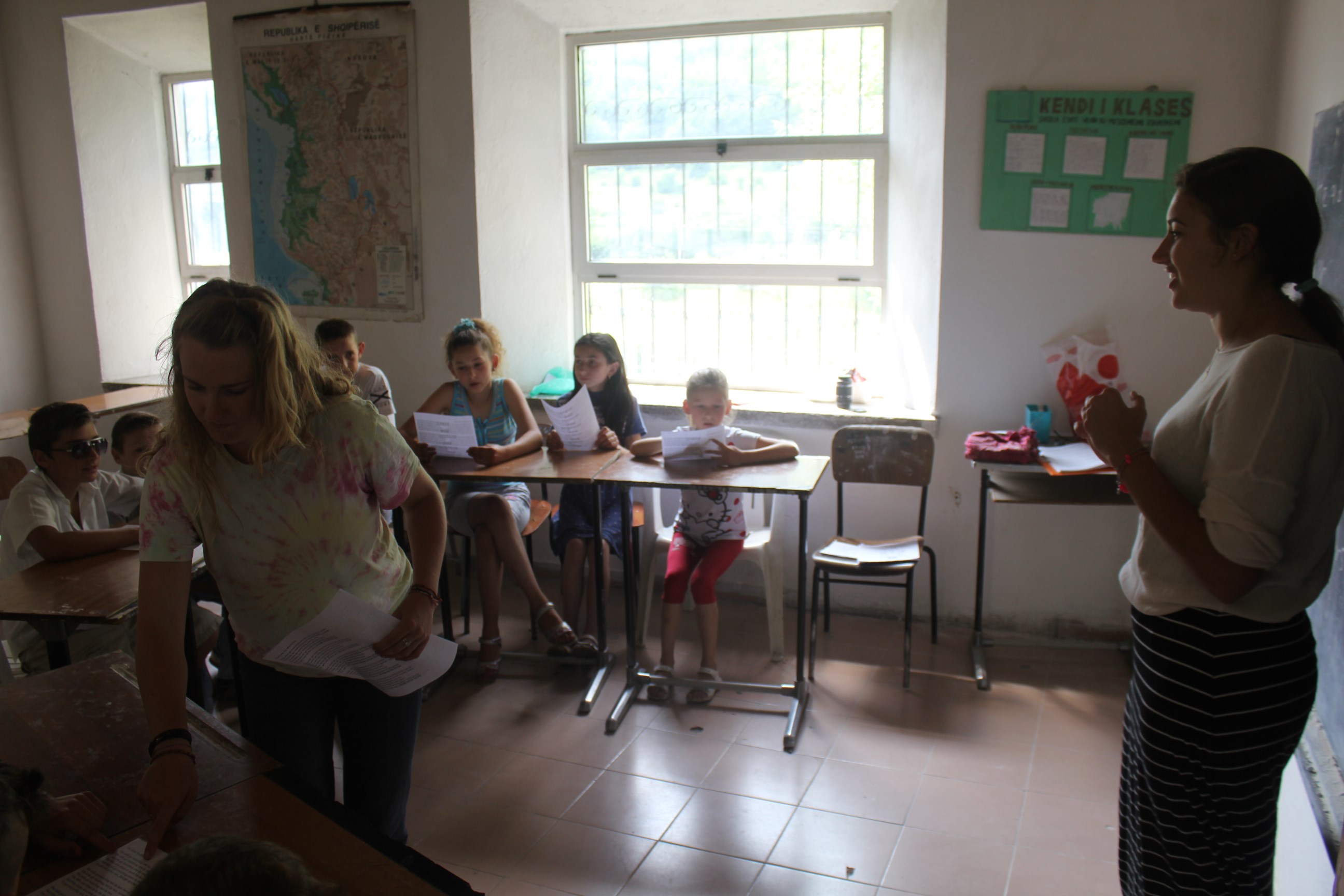 Teaching English in Boga
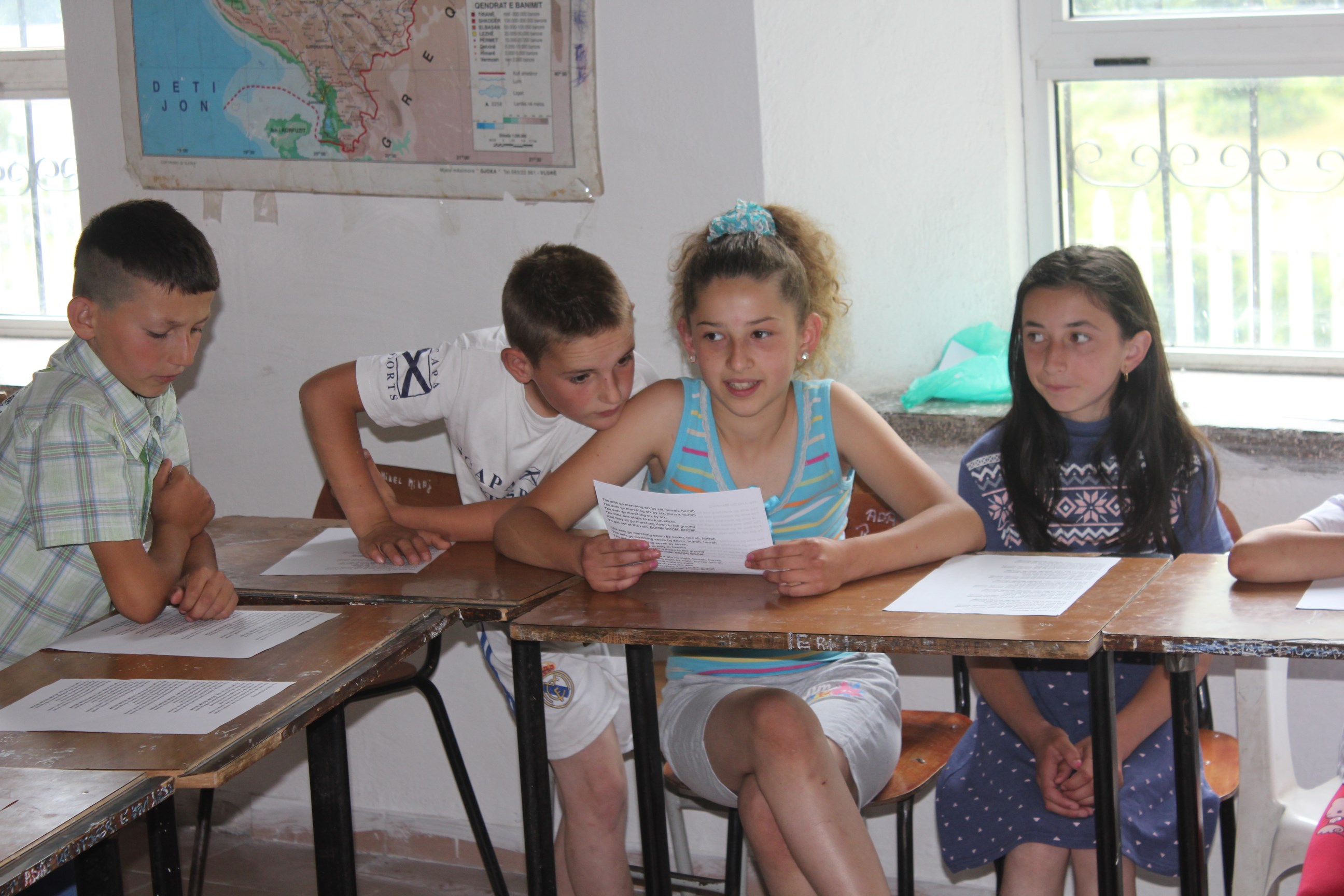 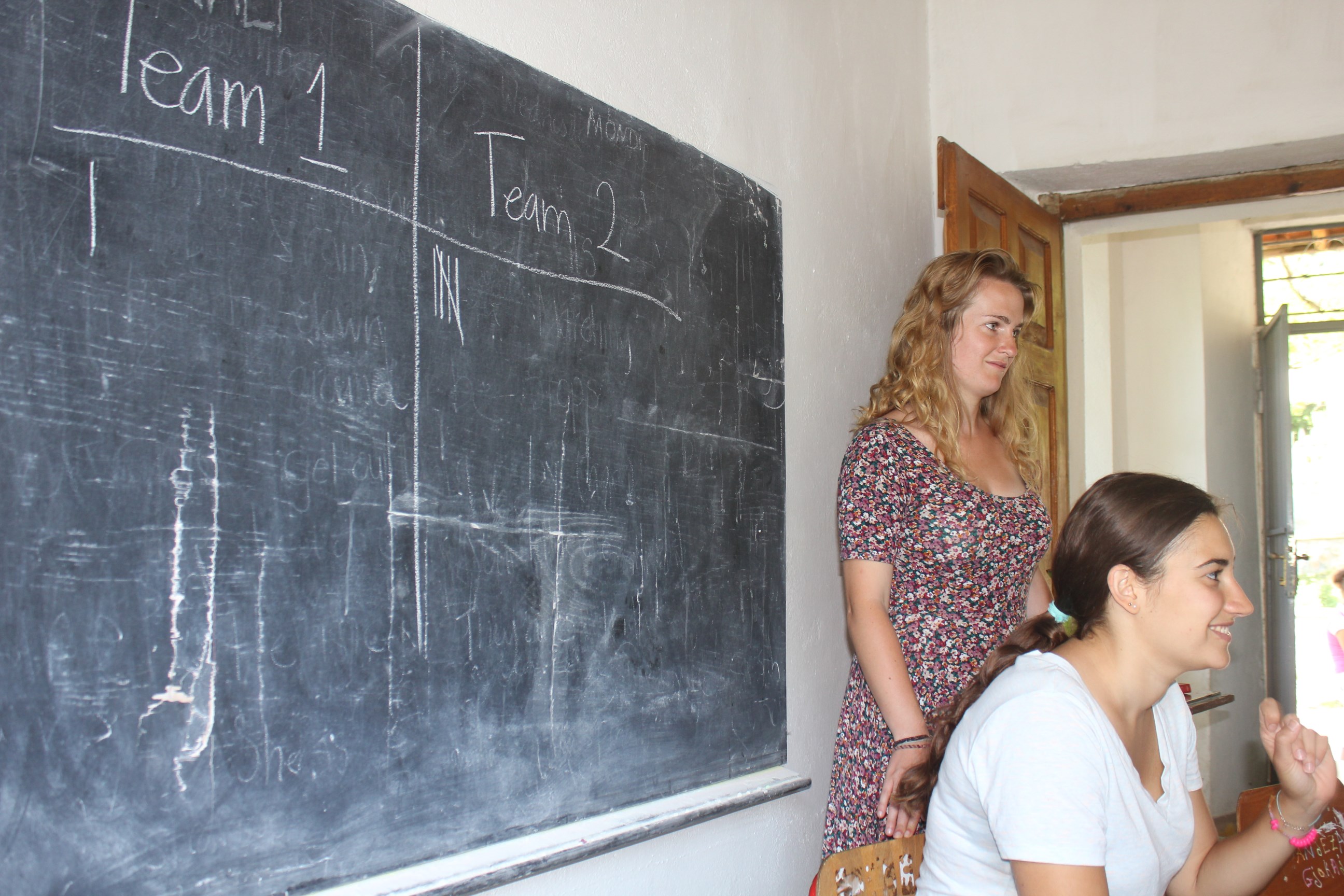 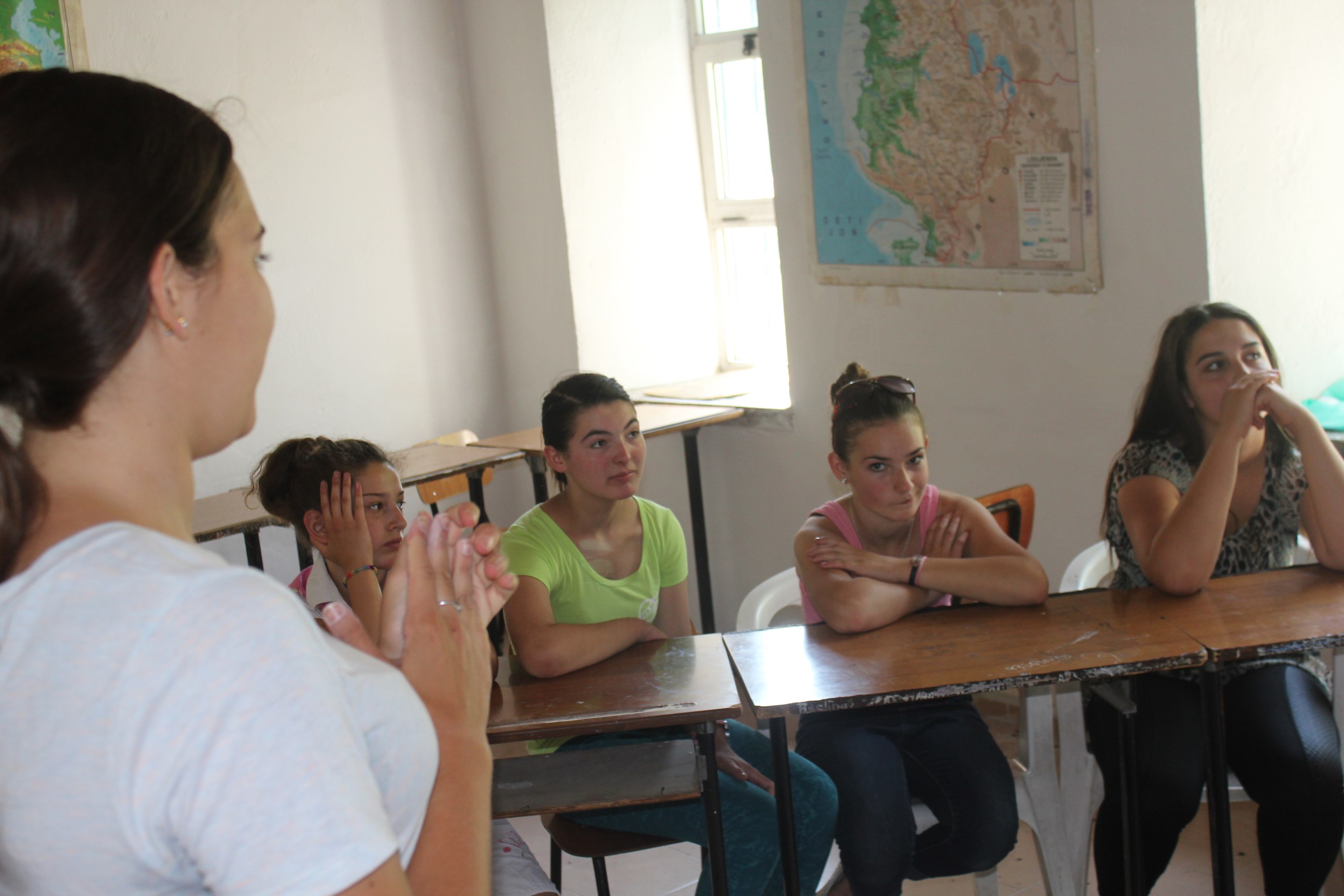 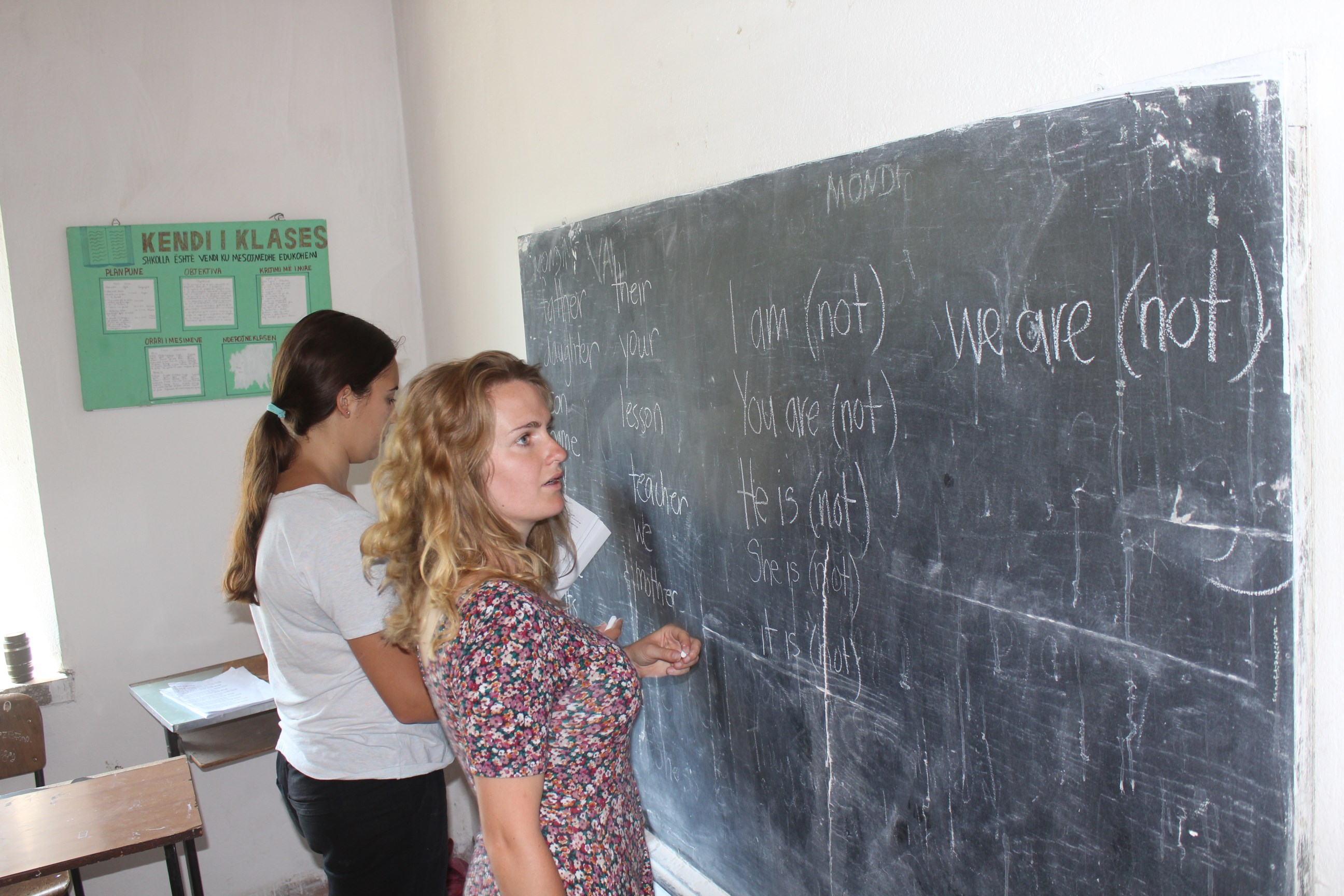 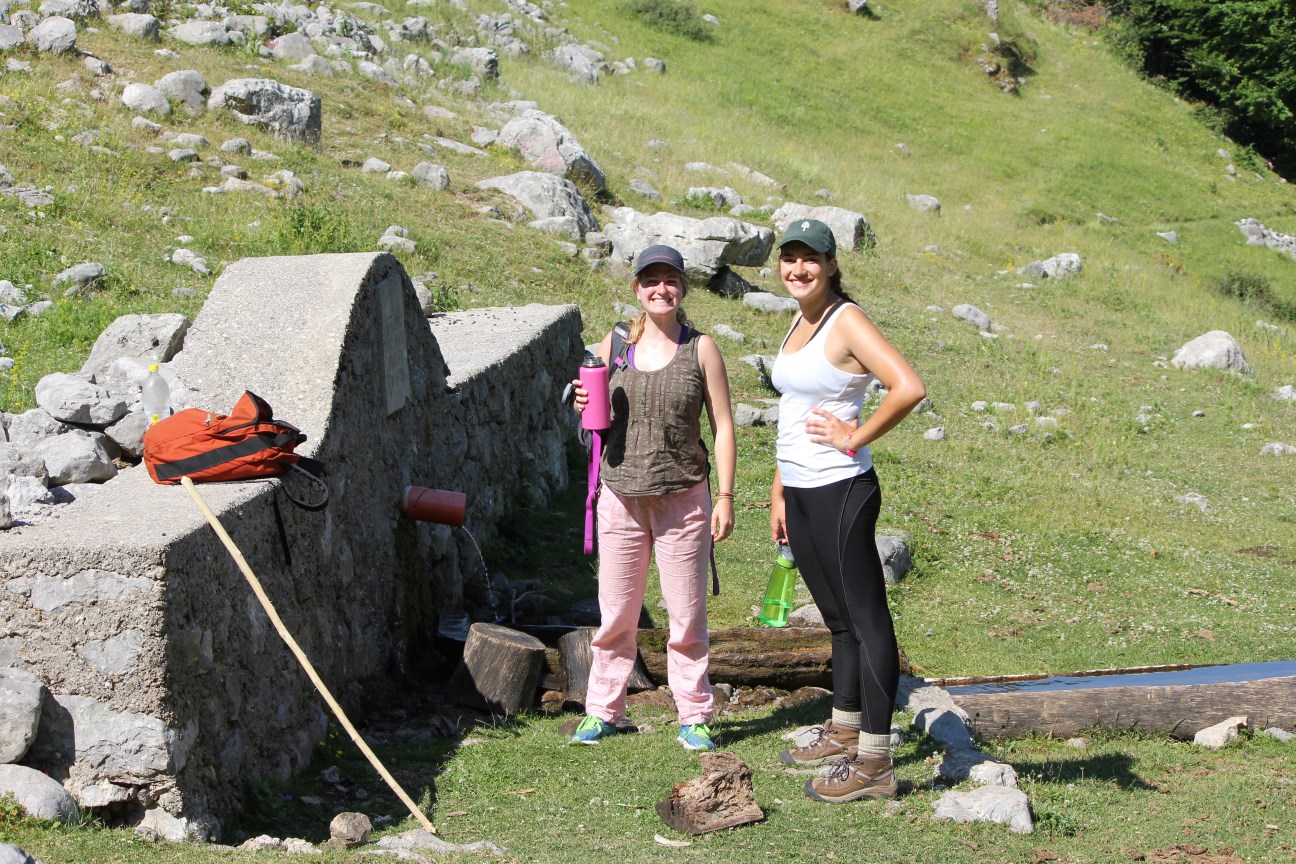 And hiking with Steve above Boga
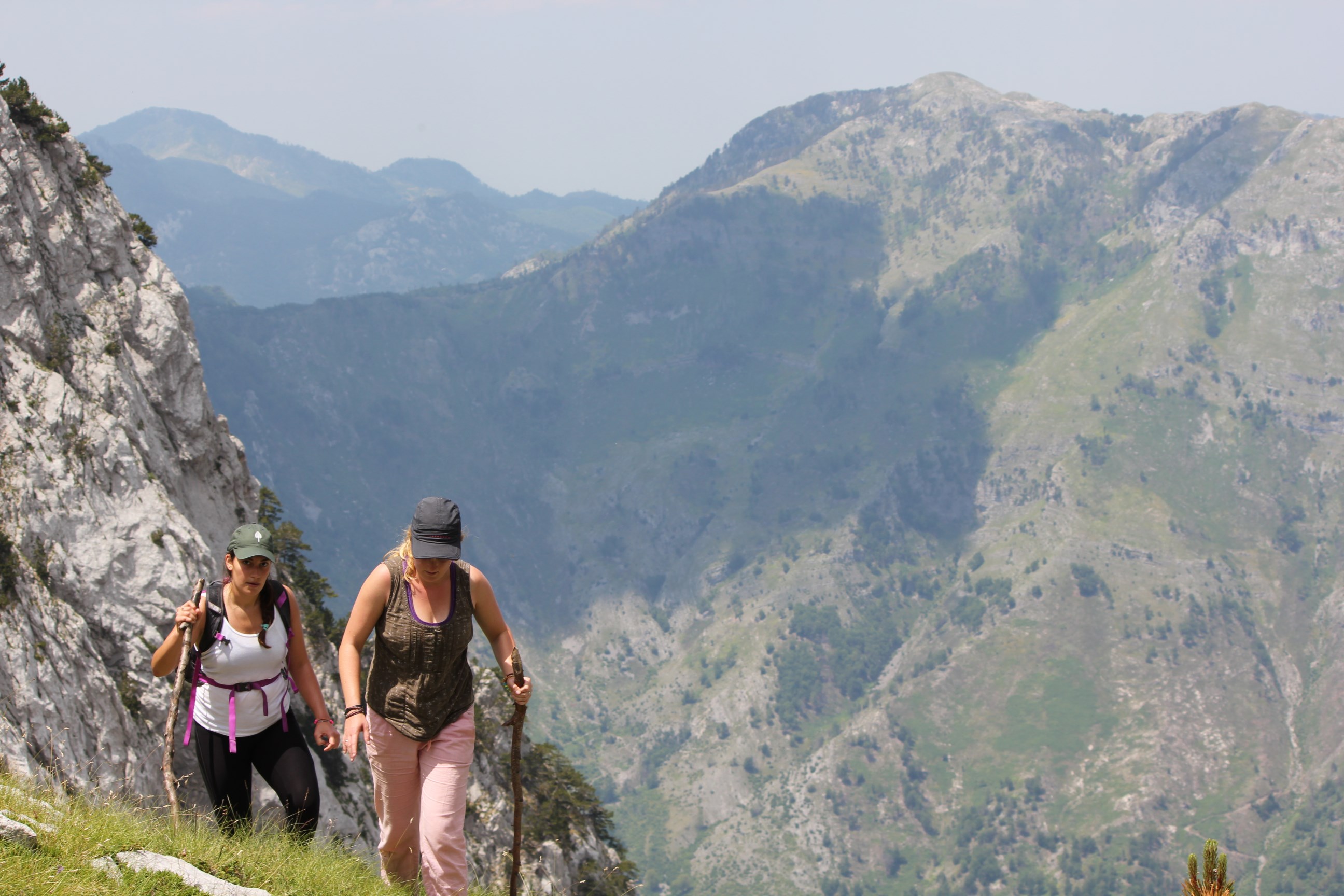 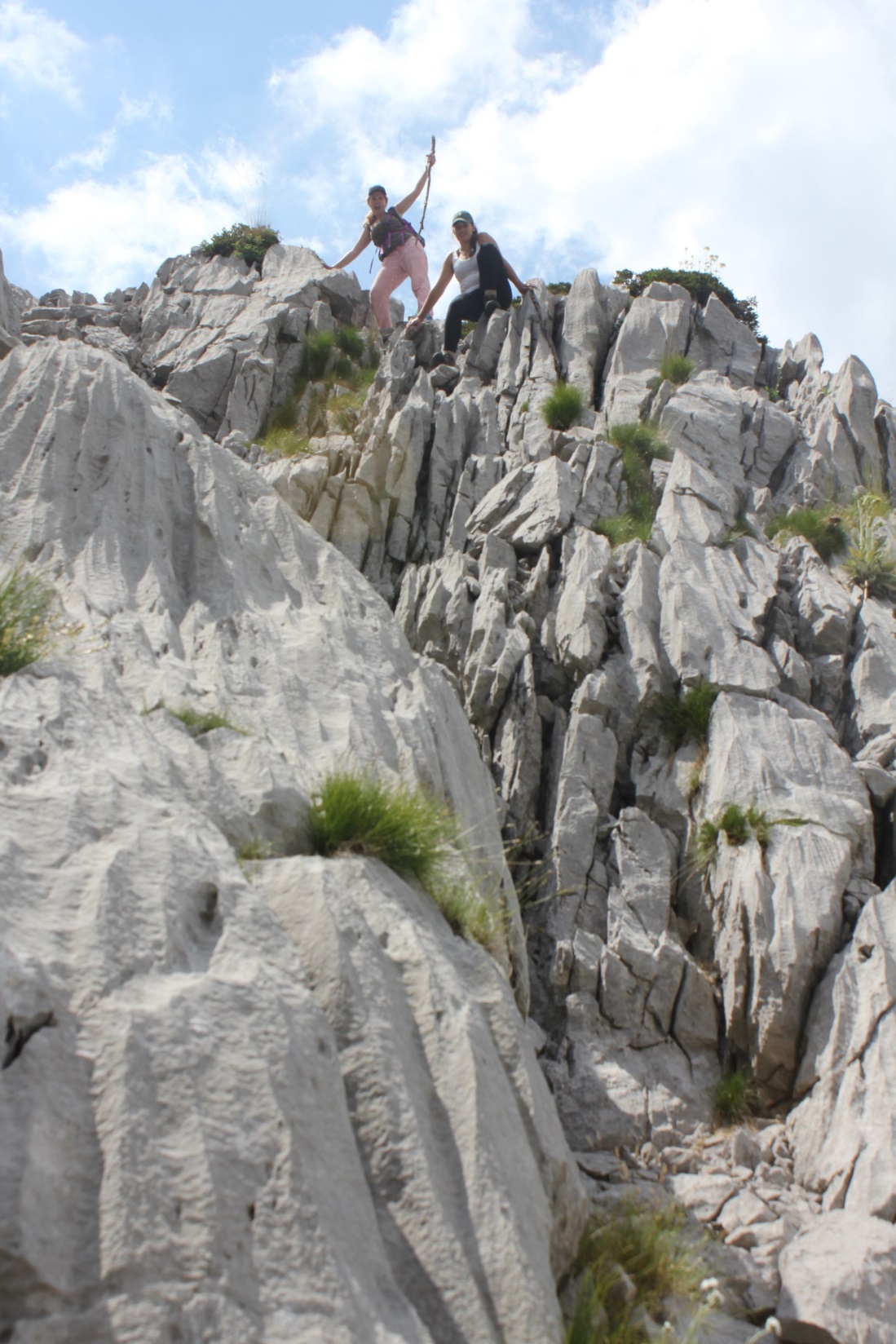 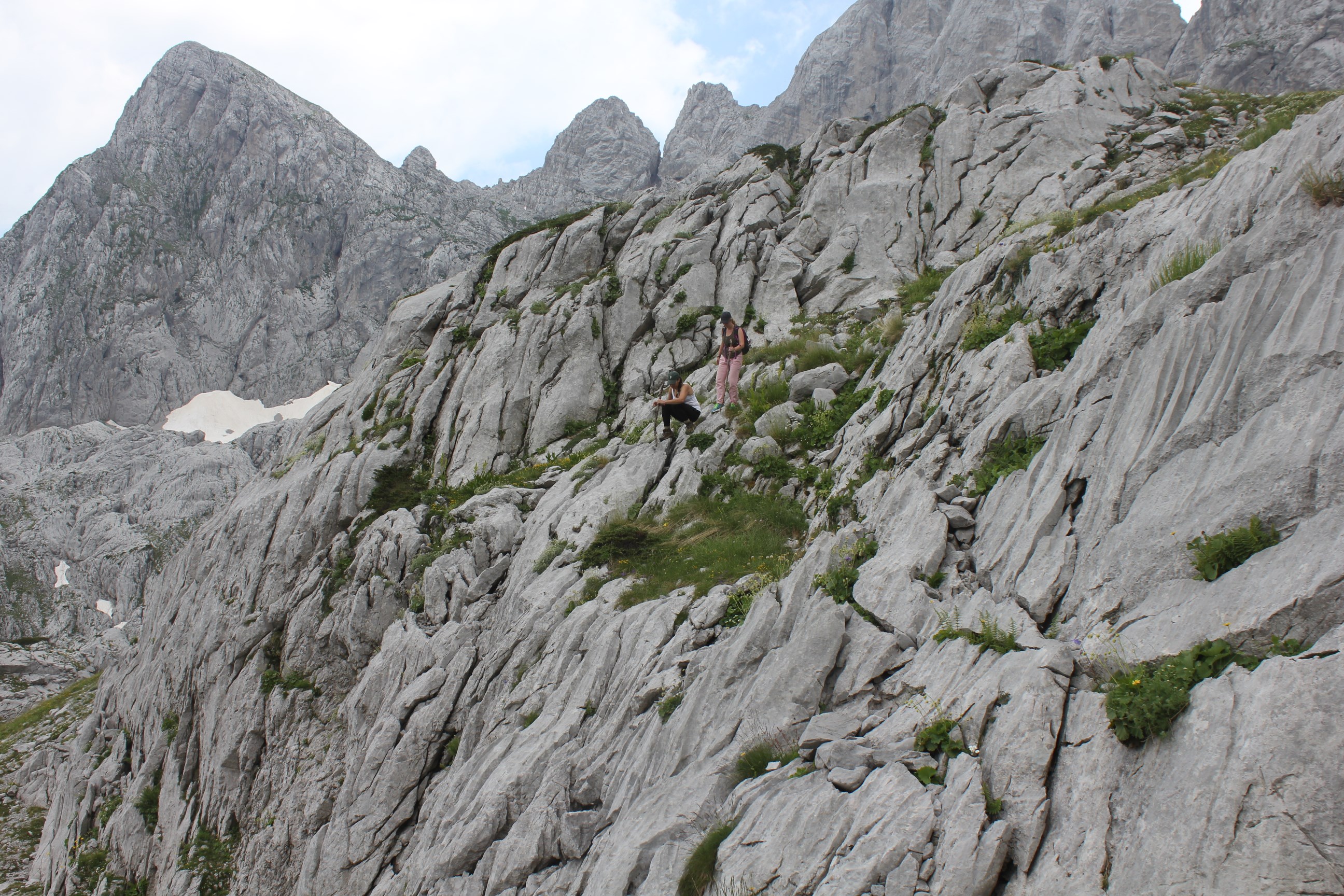 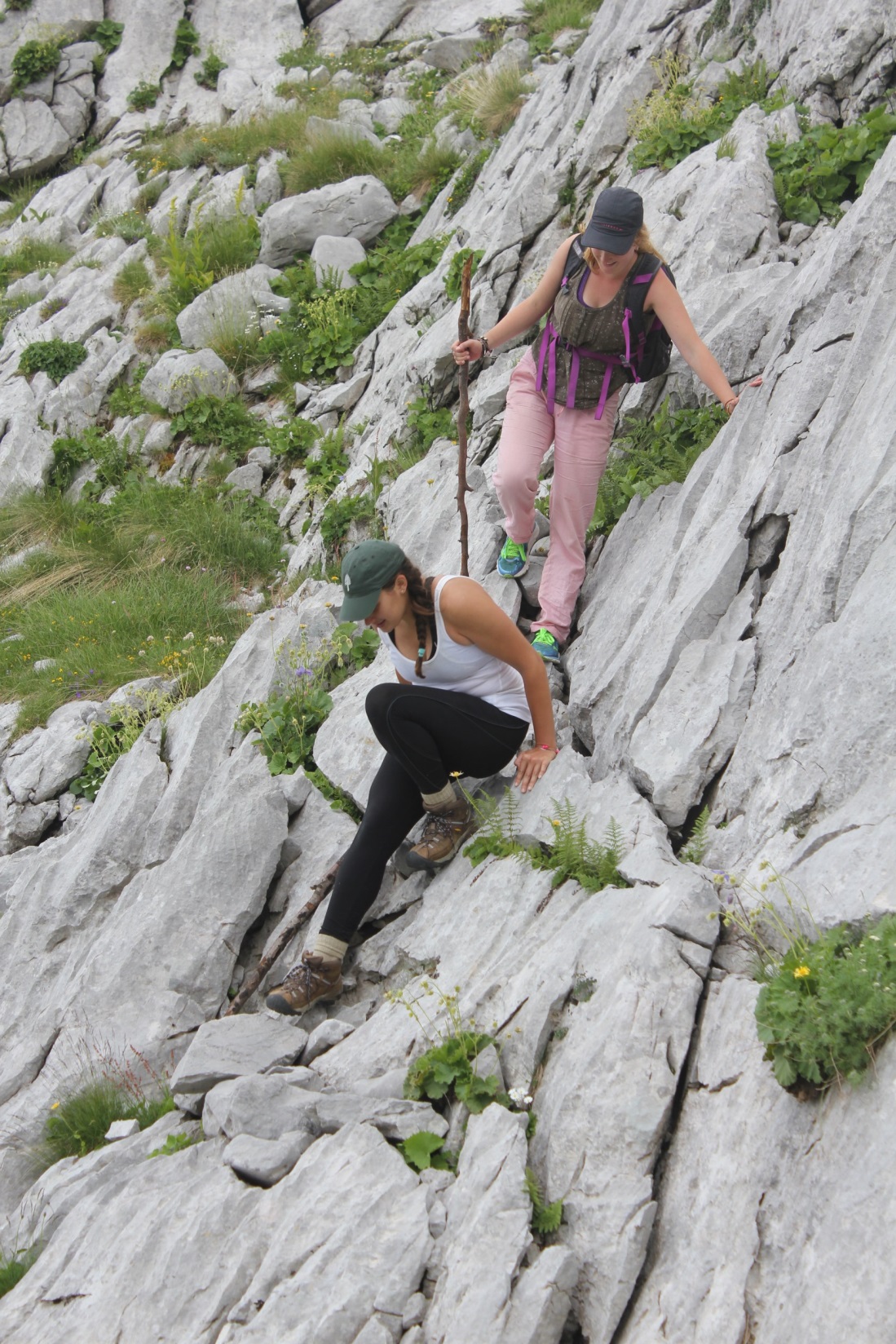 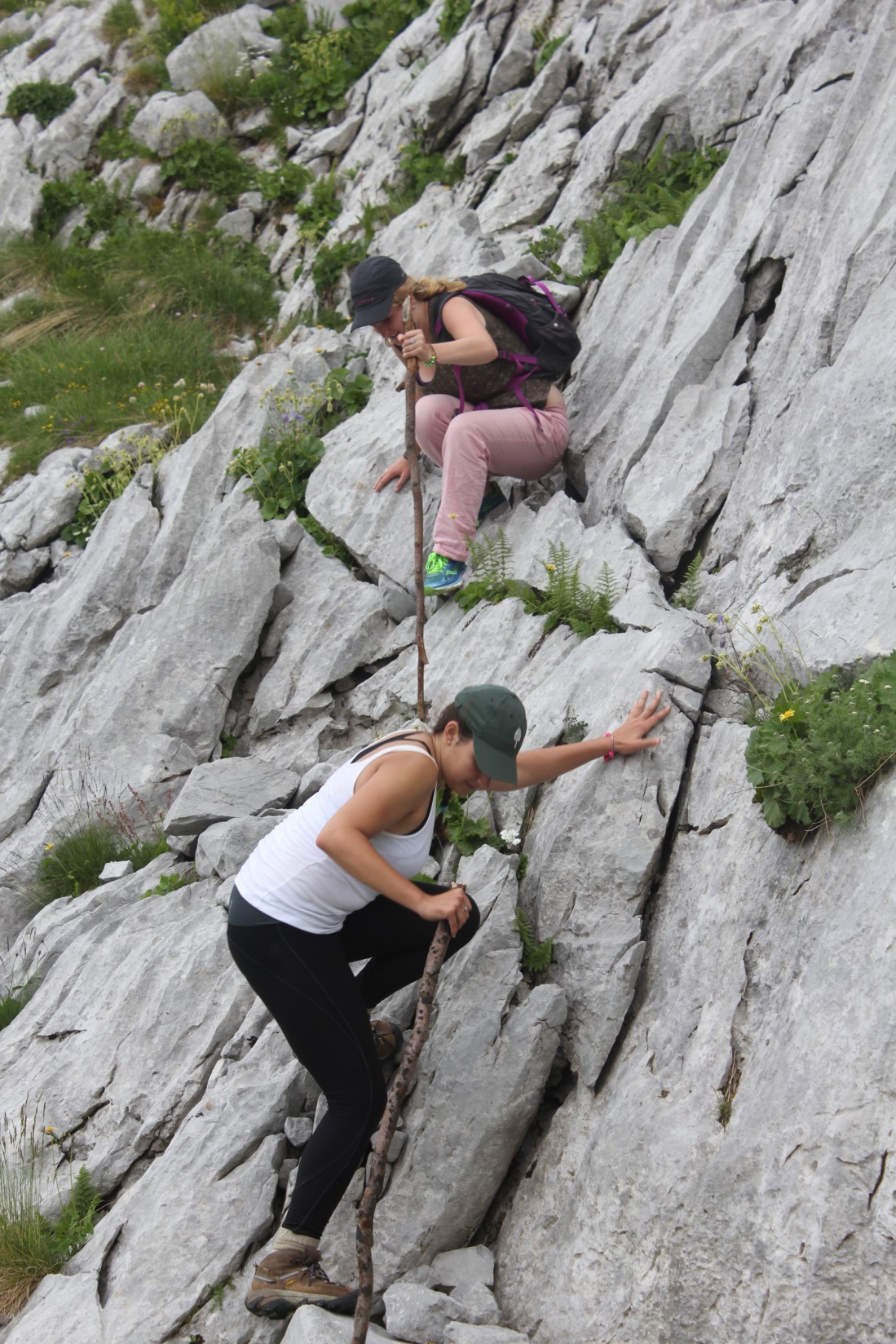 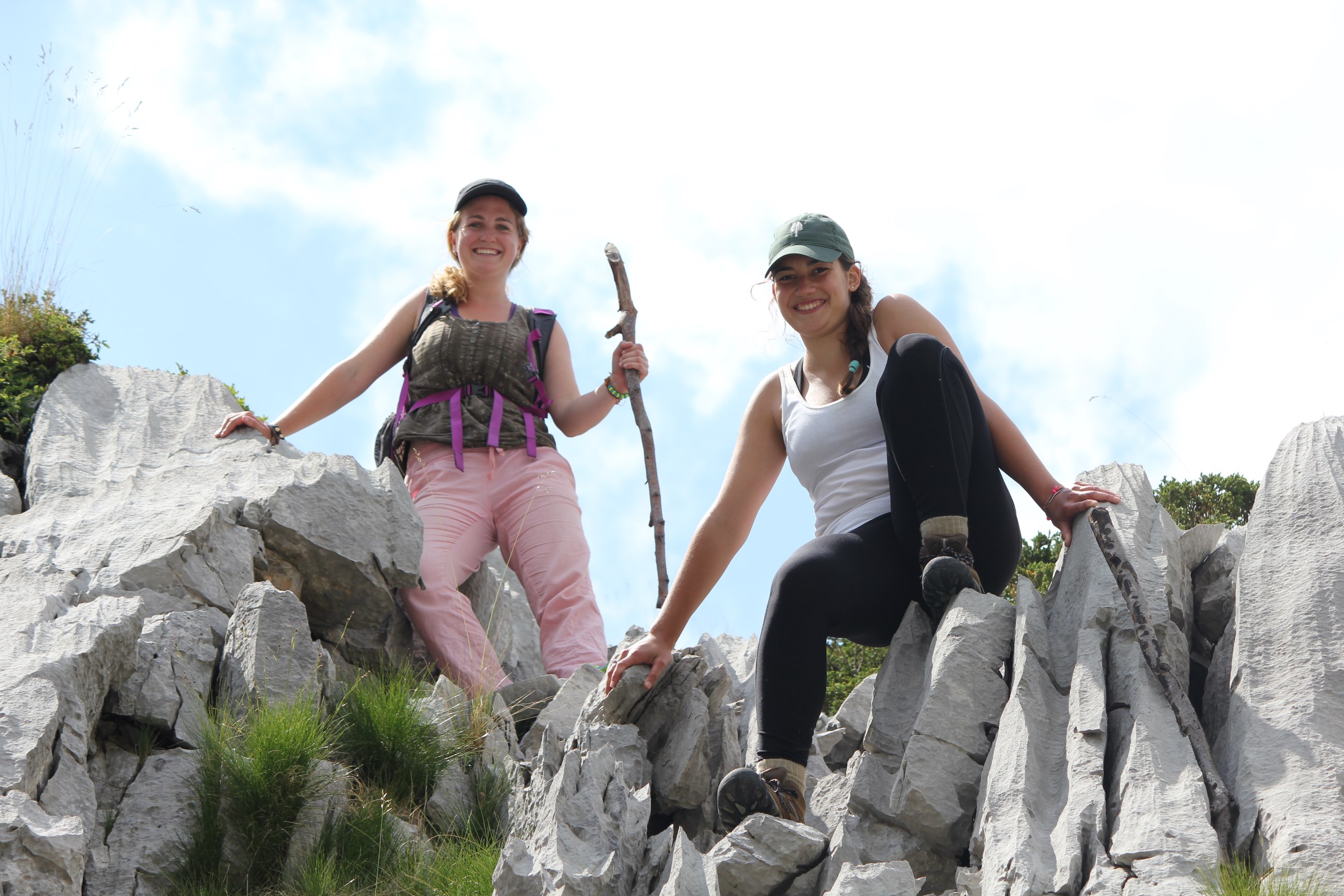 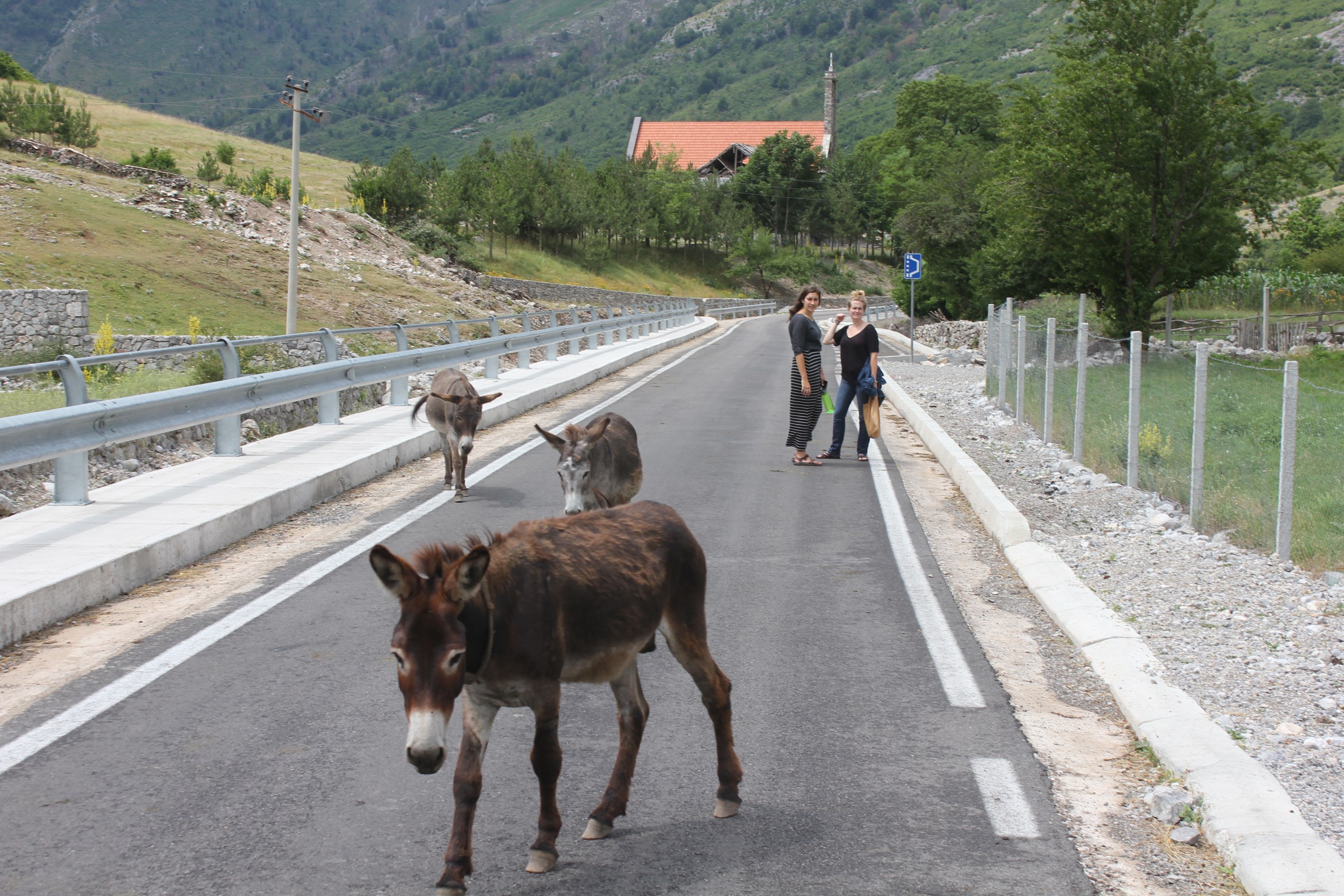 Adina, Dana, and friends on
the new road through Boga.
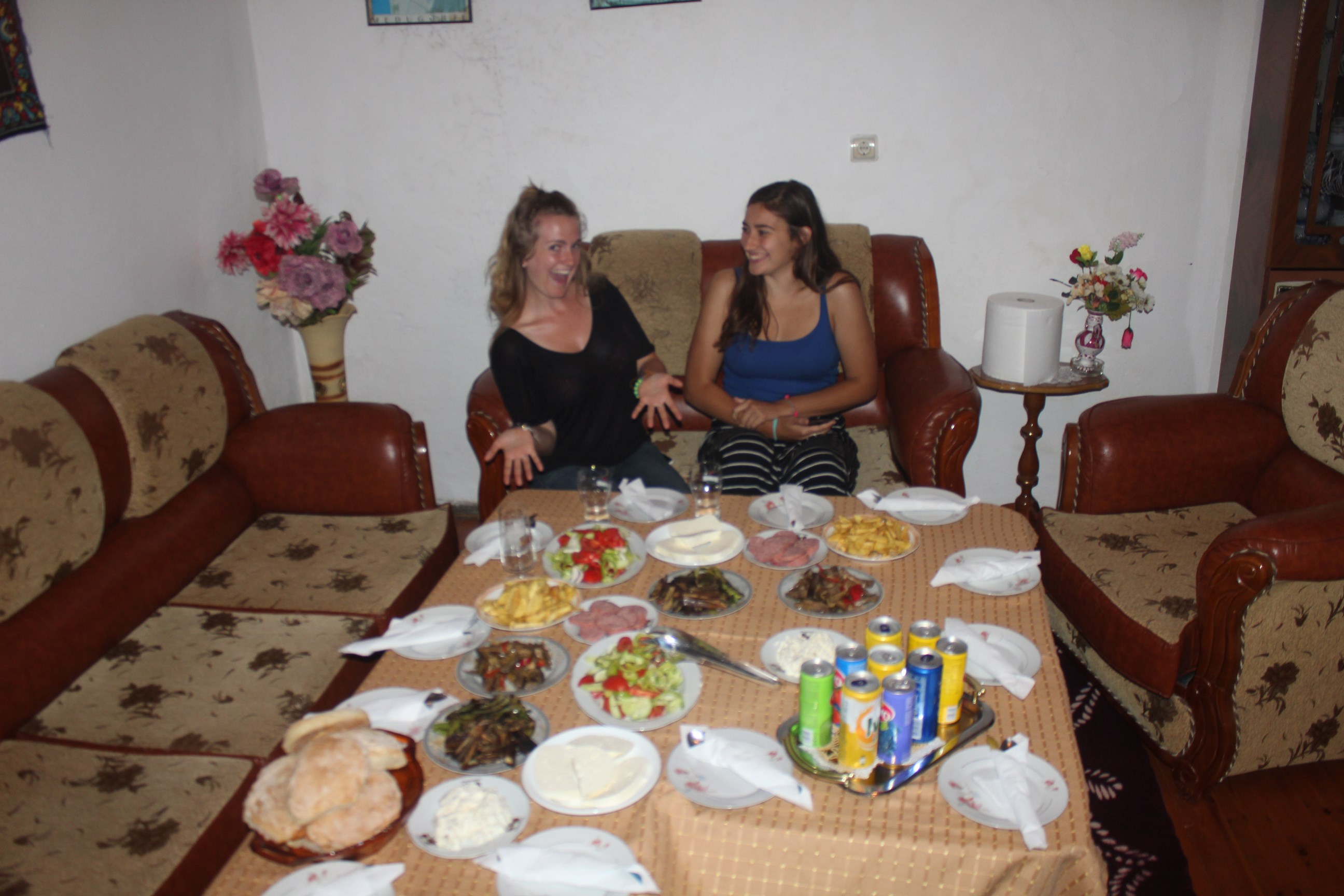 Farewell dinner at Ndue Milaj’s
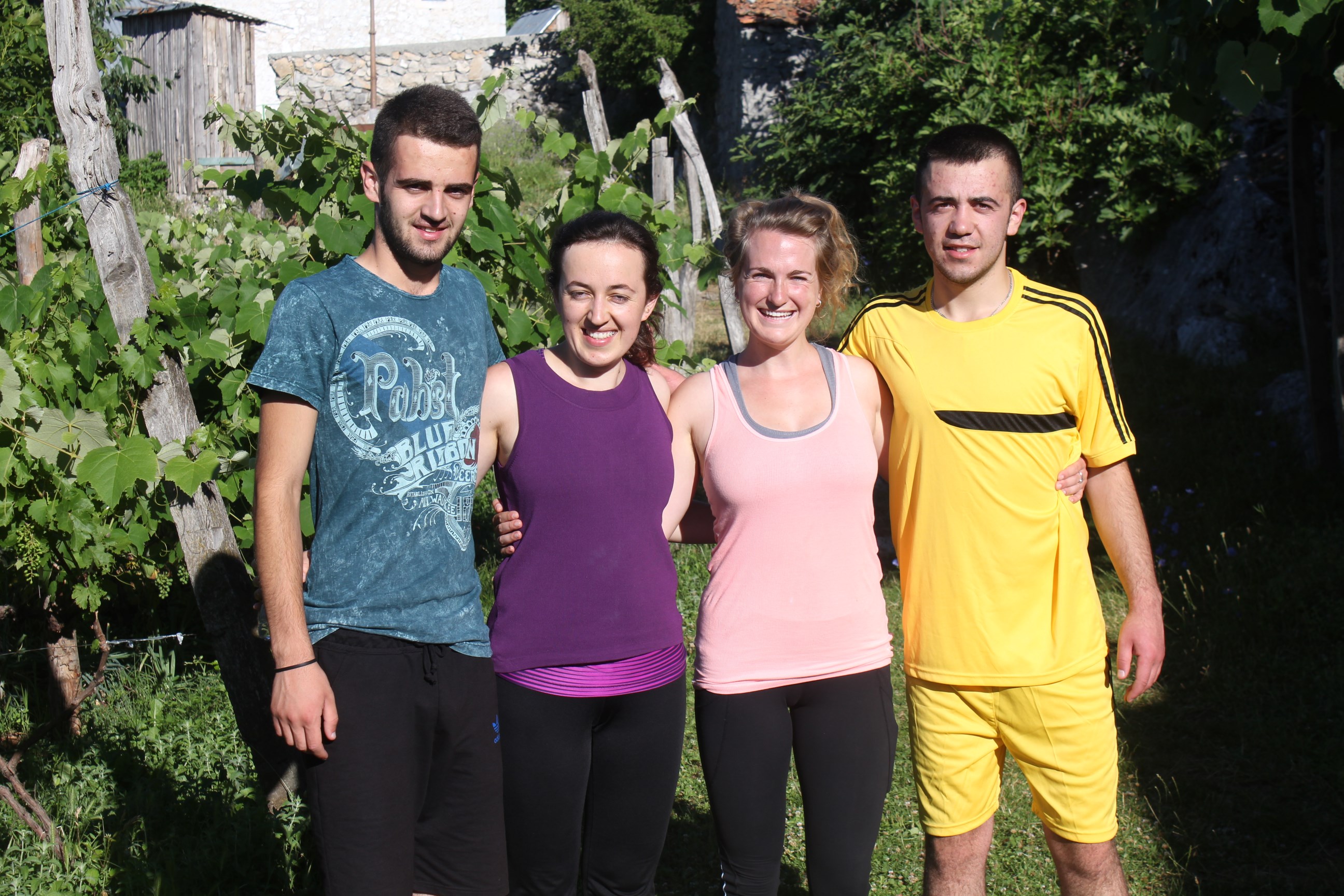 AAI Board Member, Kristina Milaj, volunteer Dana 
Lester with Kristina’s brother Rob, and cousin Marjani
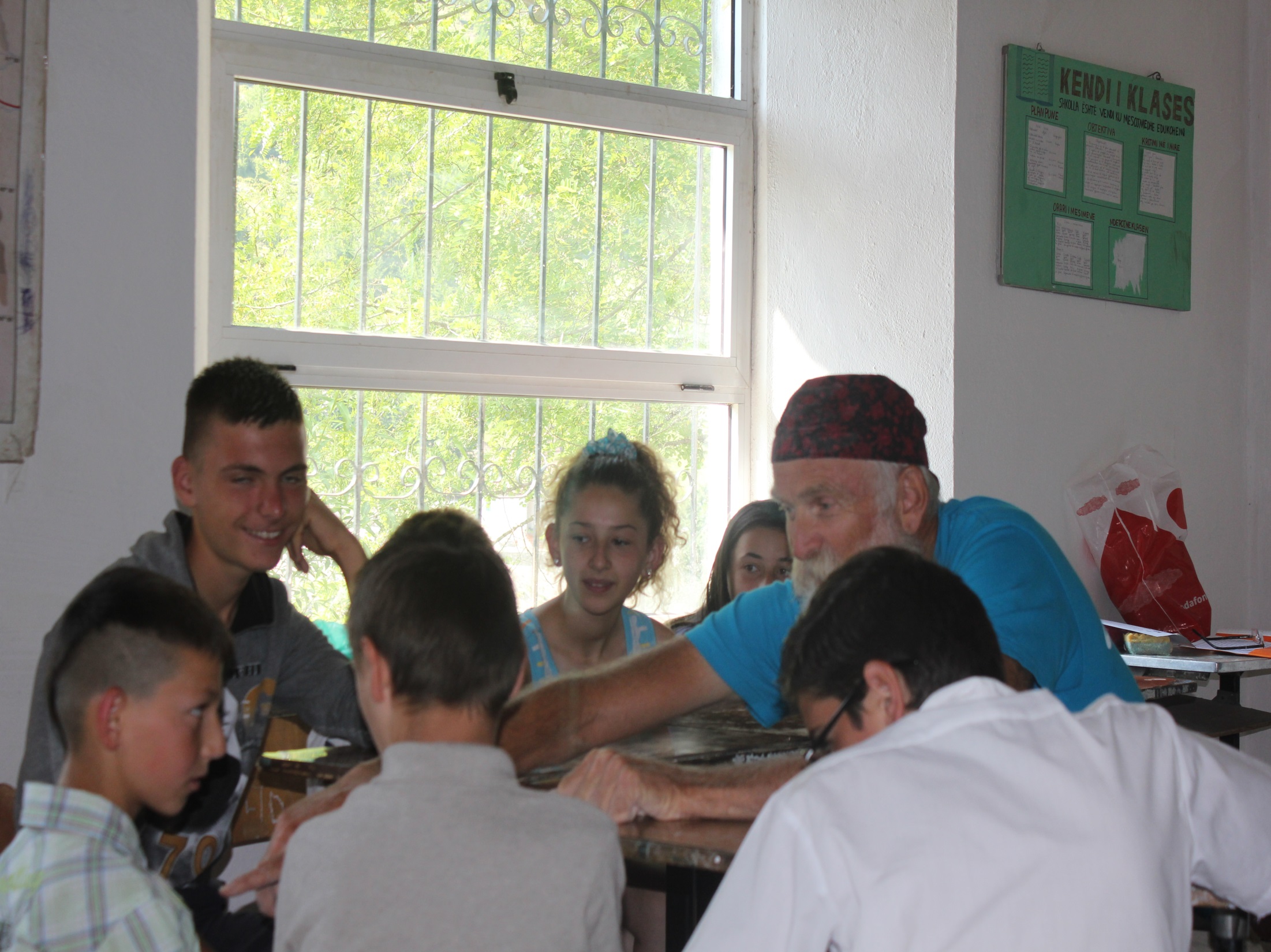 Steve teaching
English in Boga
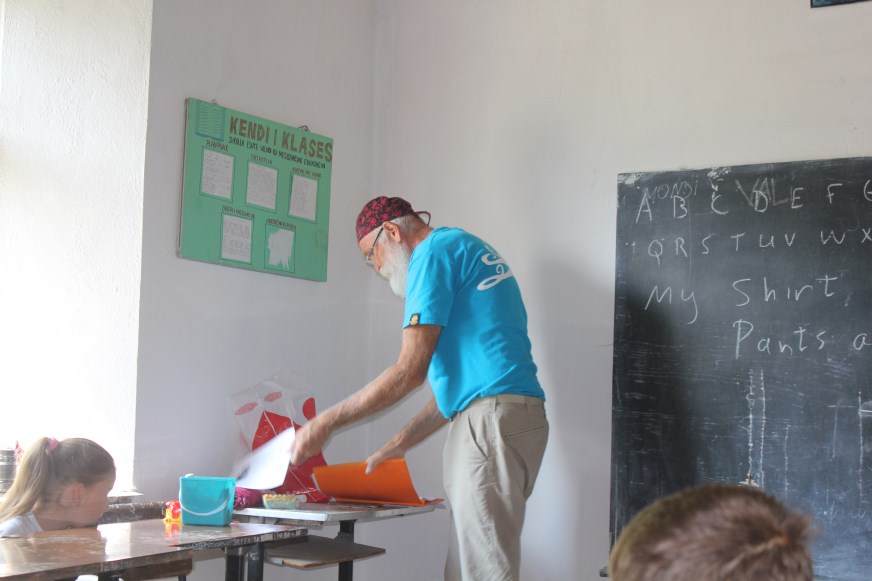 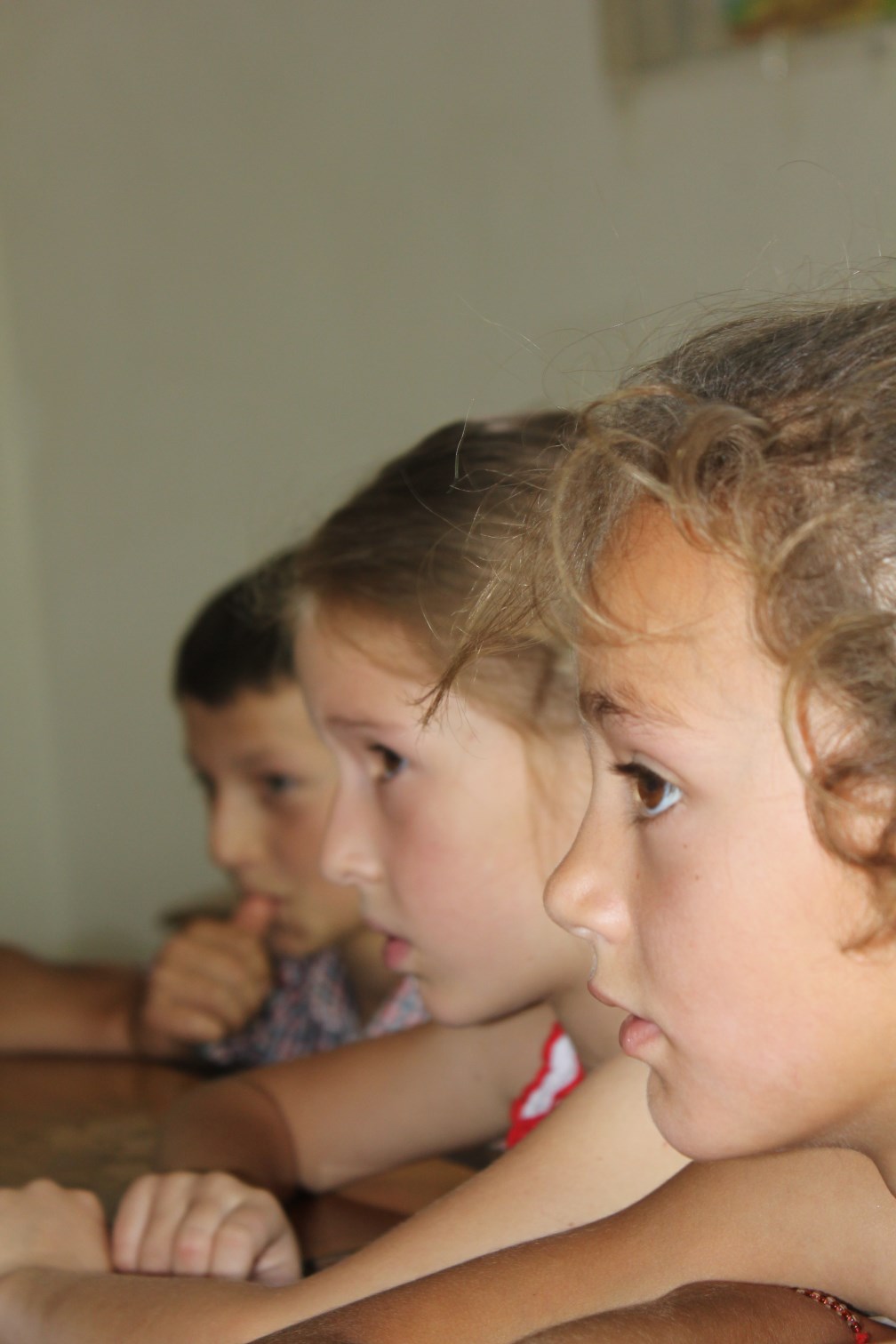 Intent!
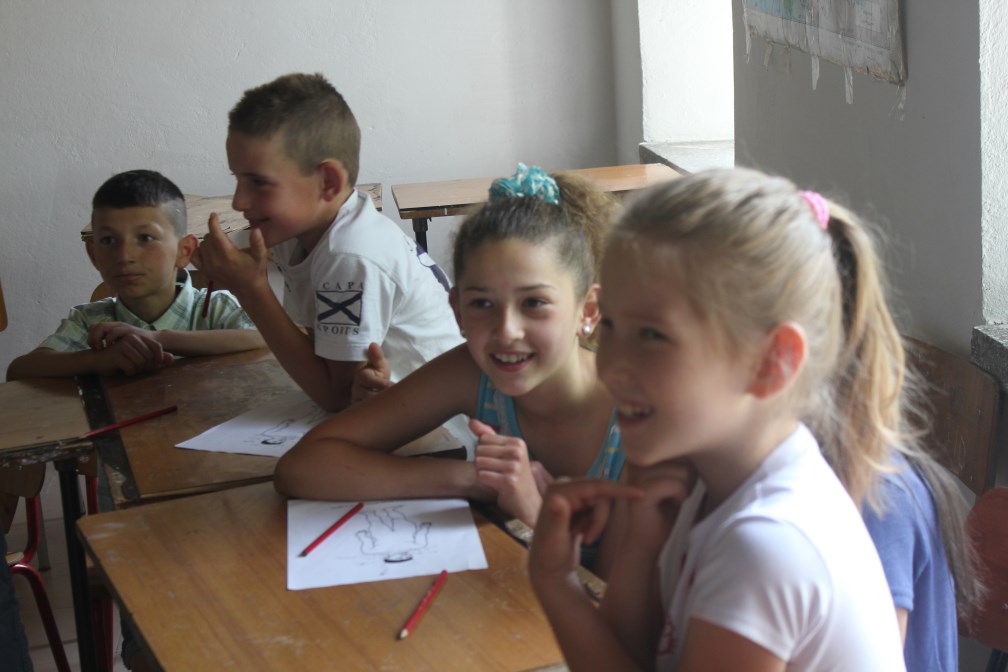 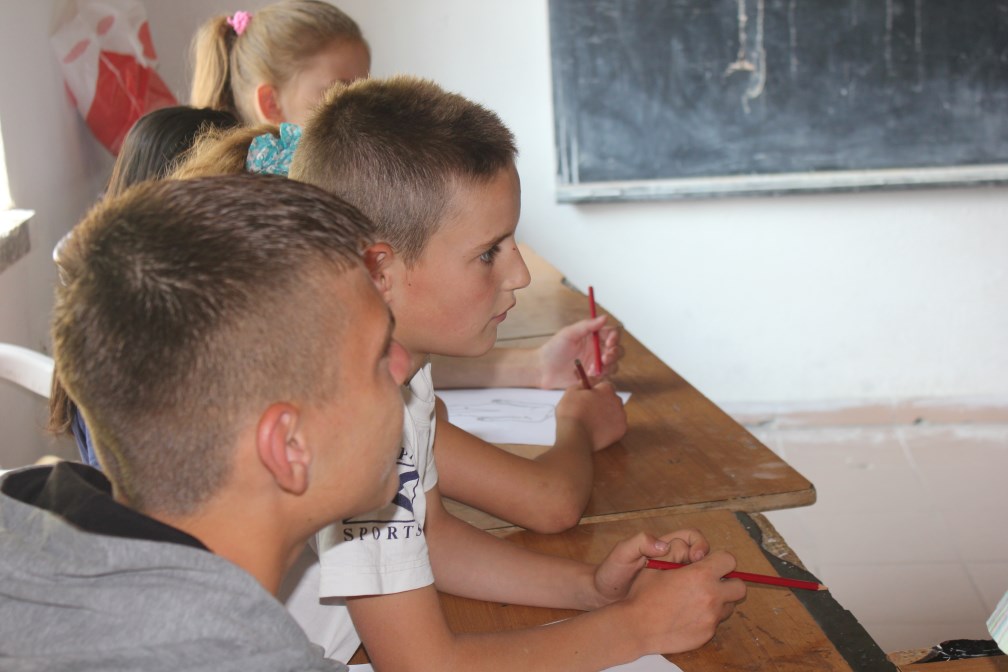 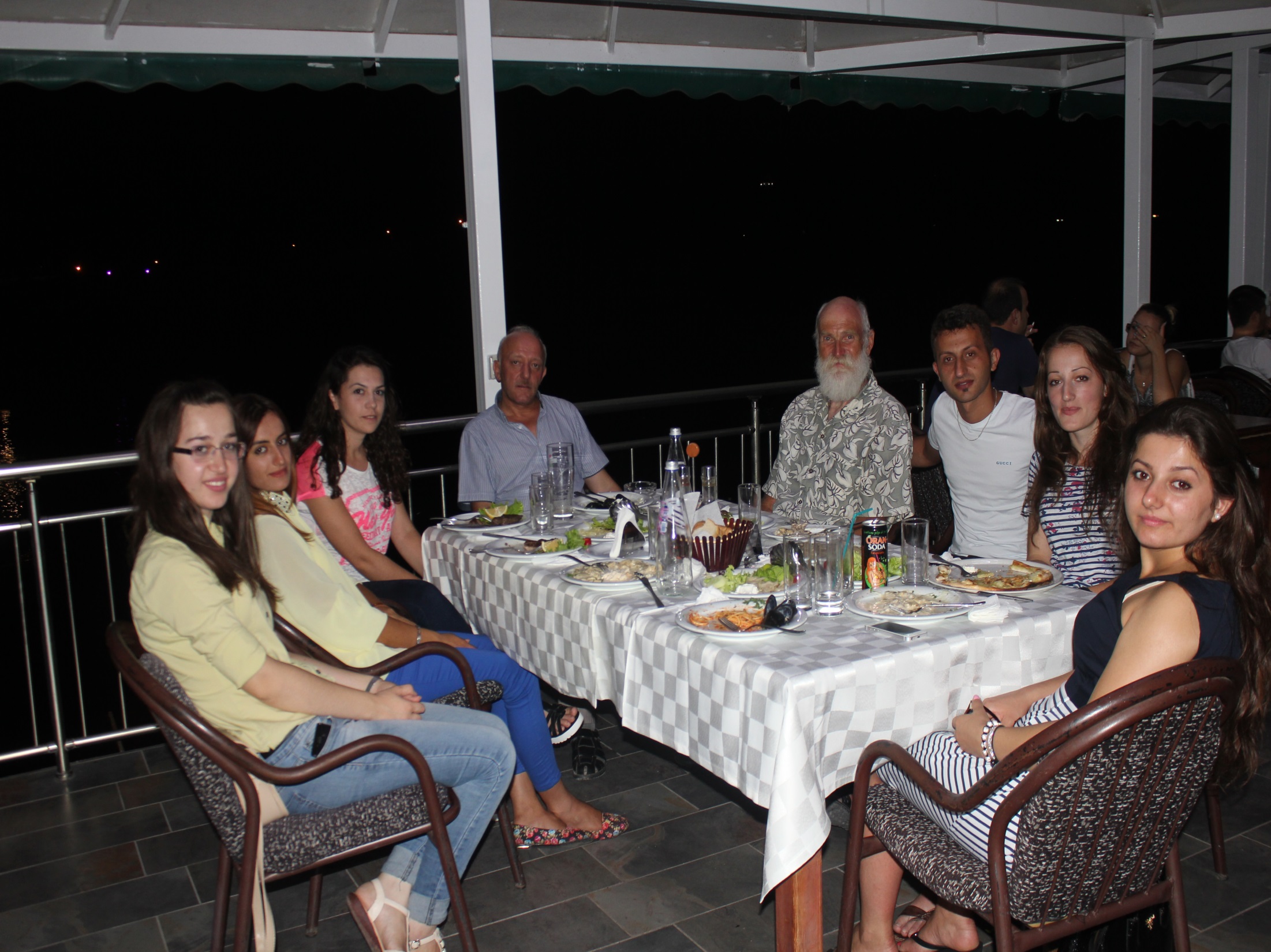 Marash and Steve with AAI Sponsored University Students
Clockwise—Marash, Steve, Ani Olaj, Toneta Durgaj, Dafina
Rakaj, Rregjina Rakaj, Brusilda Hoxhaj and Vitjola Colaj.  
Kristina Milaj took the photo.
Support AAI programs
We provide books to five village libraries, support  four
kindergartens, provide an English teacher, pay partial bus 
fare for 35 students to travel to high school, and fund nine
university students.  We also do some facility repairs.

We can only do this because people believe in what we
do and support us financially.  See our website: 
http://www.albanianalps.org to find out how to donate.  

AAI is a 501c-3 corporation and all donations are tax deductible.